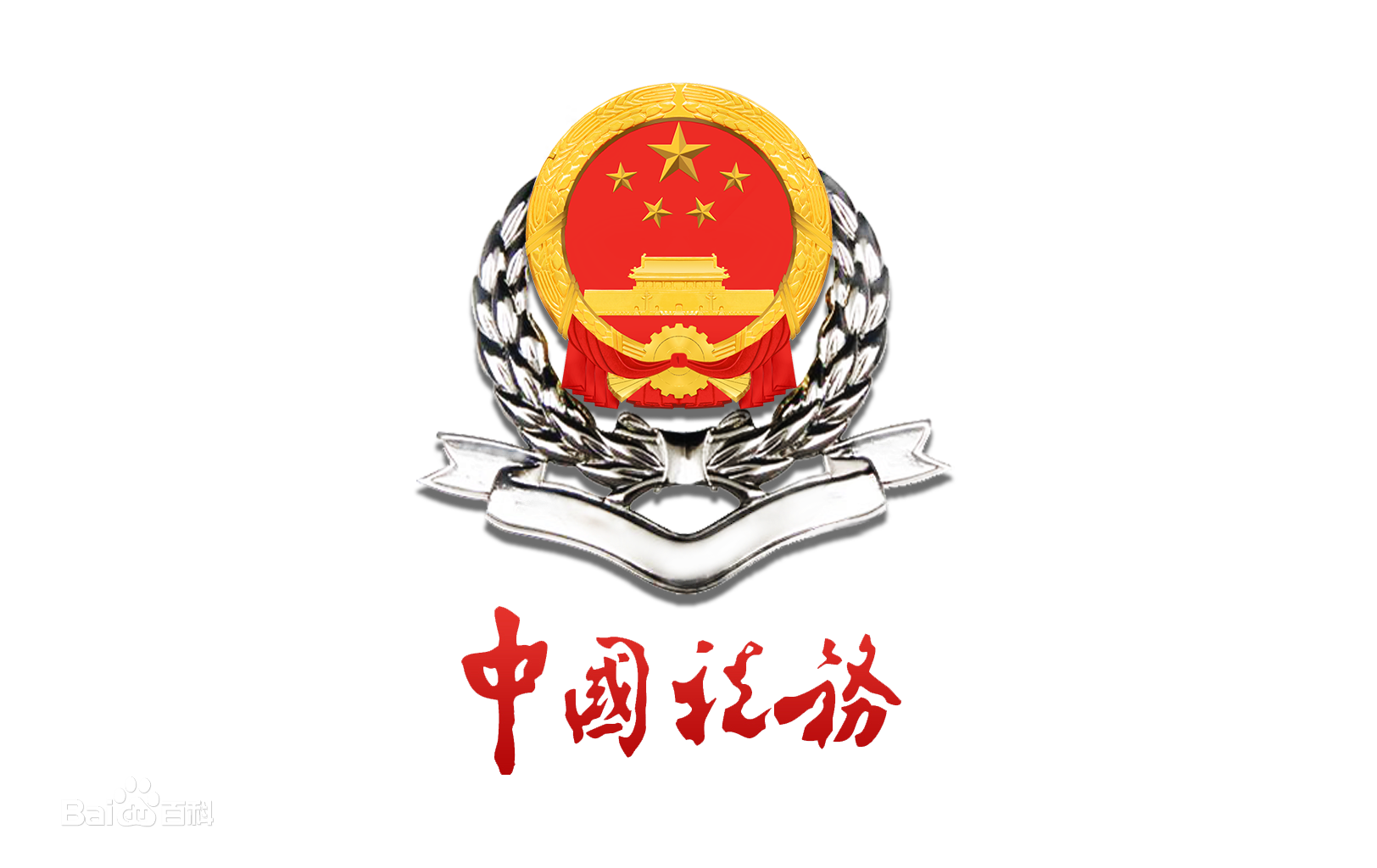 汕尾税务
2022年增值税留抵退税新政讲解
国家税务总局汕尾市税务局
货物和劳务税科
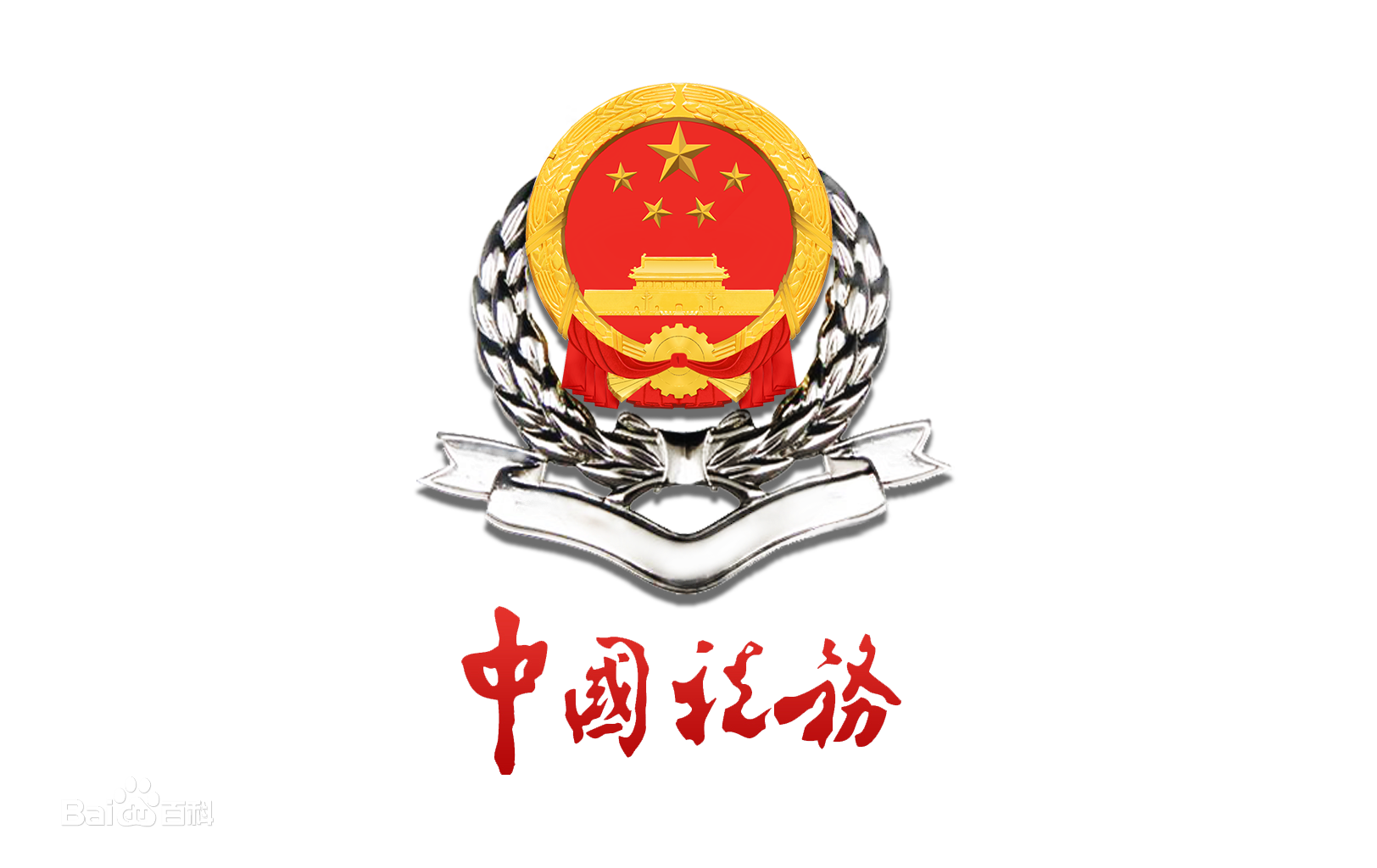 汕尾税务
政策文件
《关于进一步加大增值税期末留抵退税政策实施力度的公告》（财政部 税务总局公告2022年第14号）
《关于进一步加大增值税期末留抵退税政策实施力度有关征管事项的公告》（国家税务总局公告2022年第4号）
《财政部 税务总局关于进一步加快增值税期末留抵退税政策实施进度的公告 财政部》（税务总局公告2022年第17号）
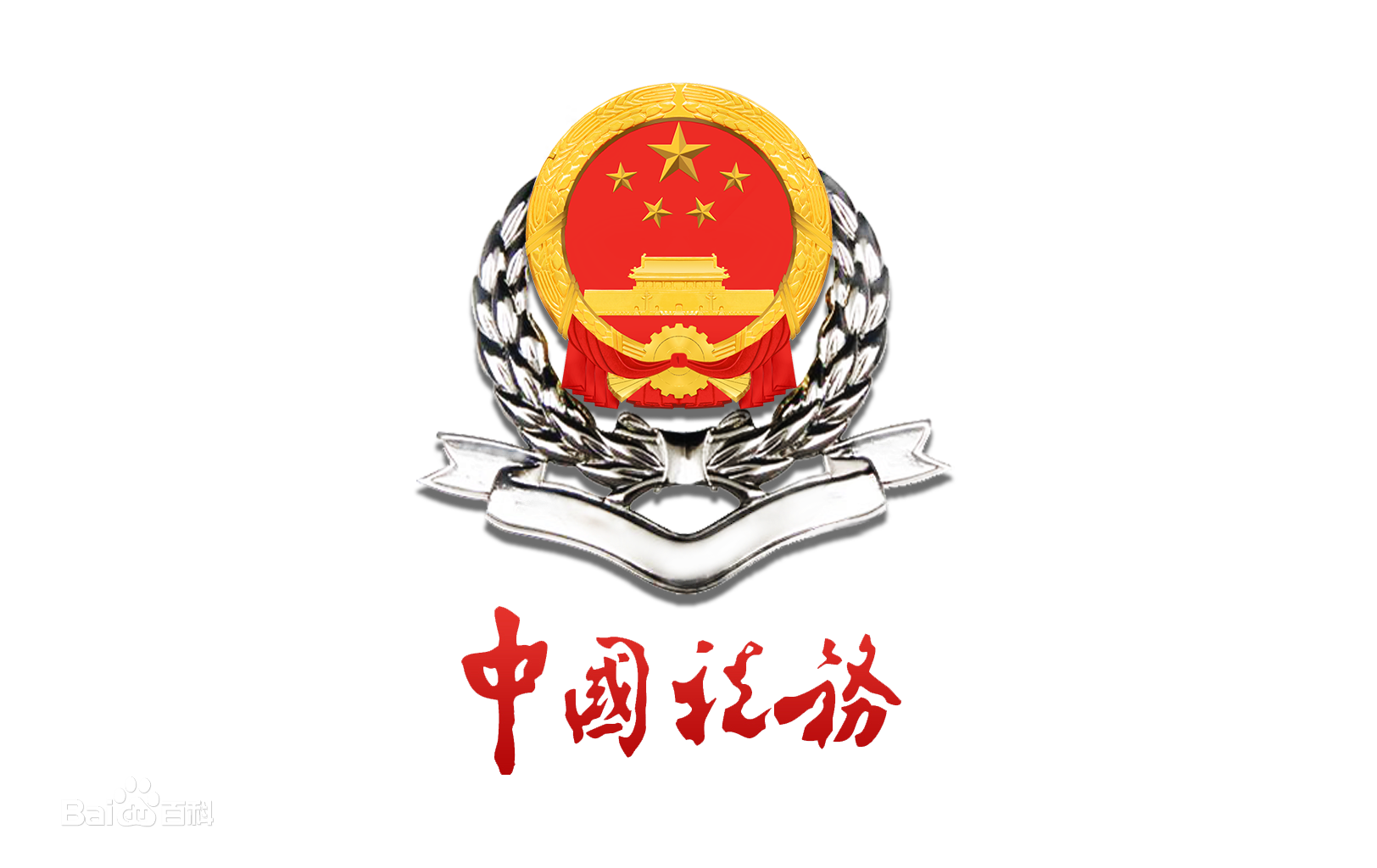 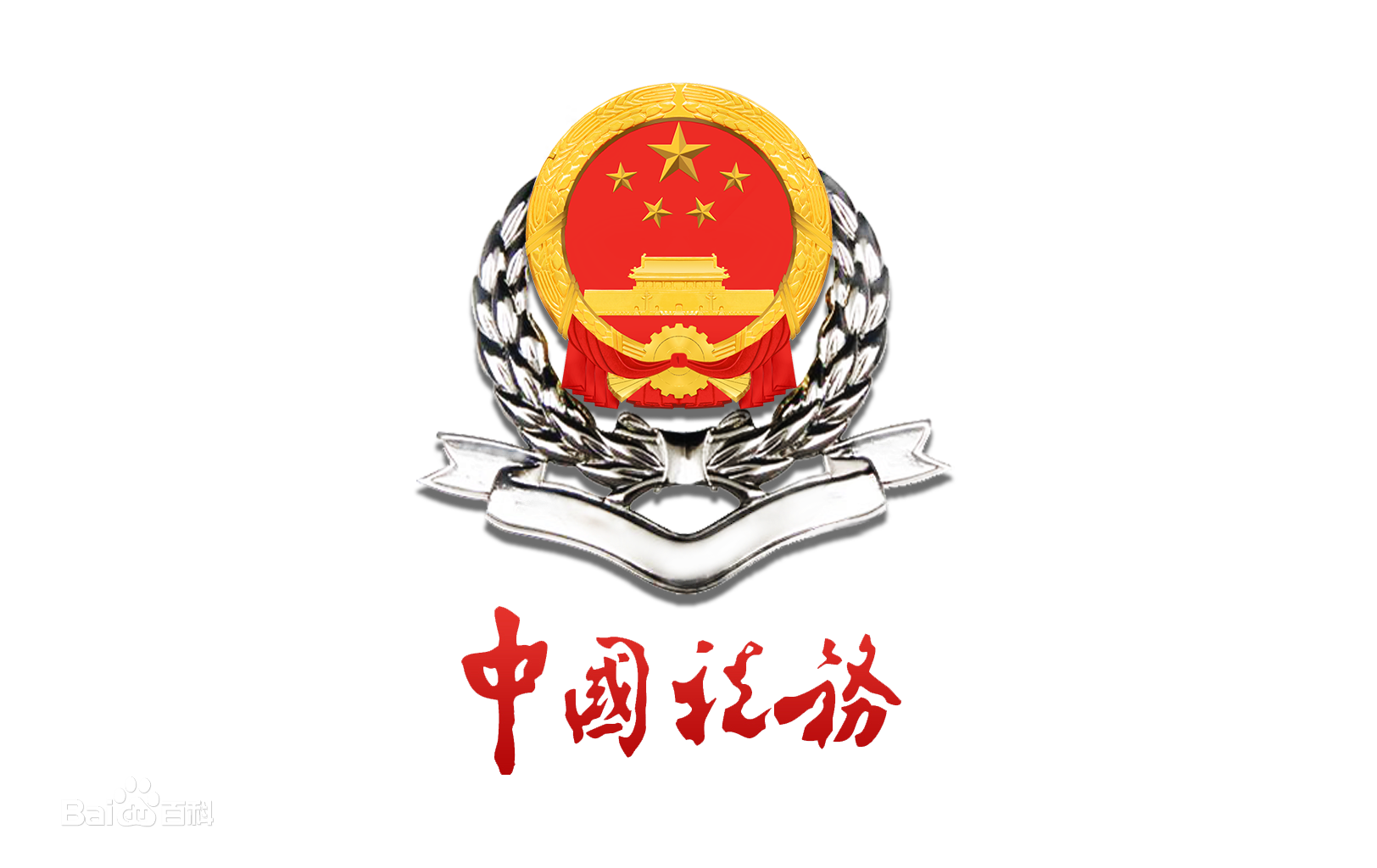 汕尾税务
CONTENTS
01
04
留抵退税新政的主要内容
留抵退税额的计算
05
02
留抵退税的申请时间
留抵退税新政的适用主体
06
03
政策衔接问题
留抵退税的基本条件
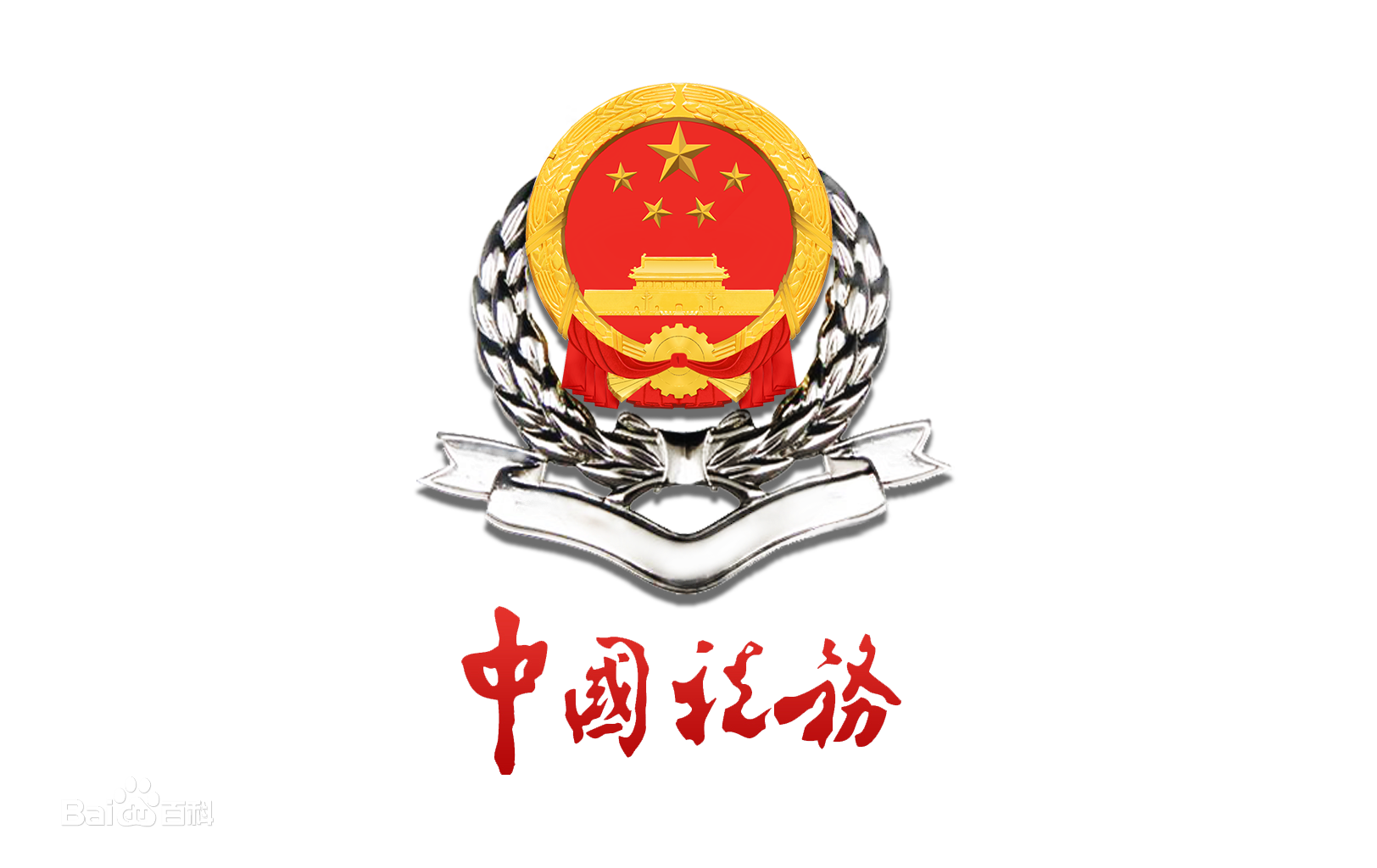 汕尾税务
01
留抵退税新政的主要内容
留抵退税新政的主要内容
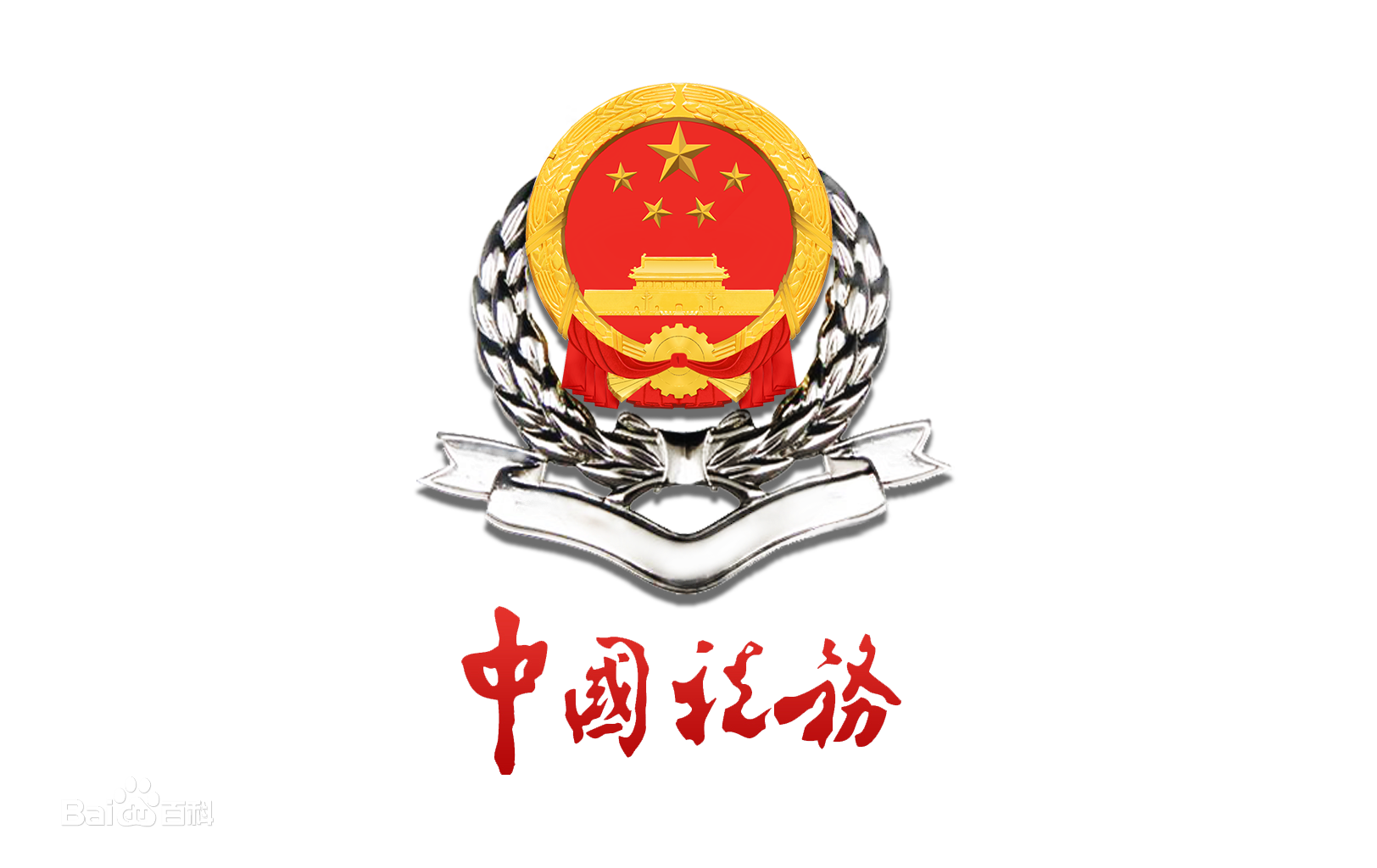 汕尾税务
小微企业（新政策）
全额退还增量留抵税额，并一次性退还存量留抵税额
特定行业企业（1+4+1，新政策）
留抵退税企业类型
1：“制造业”、
4：“科学研究和技术服务业”、“电力、热力、燃气及水生产和供应业”、“软件和信息技术服务业”、“生态保护和环境治理业”
1：“交通运输、仓储和邮政业”
制造业等行业
一般企业（原政策）
按60%退还增量留抵税额
所有退税企业类型都包含个体工商户一般纳税人
留抵退税新政的主要内容
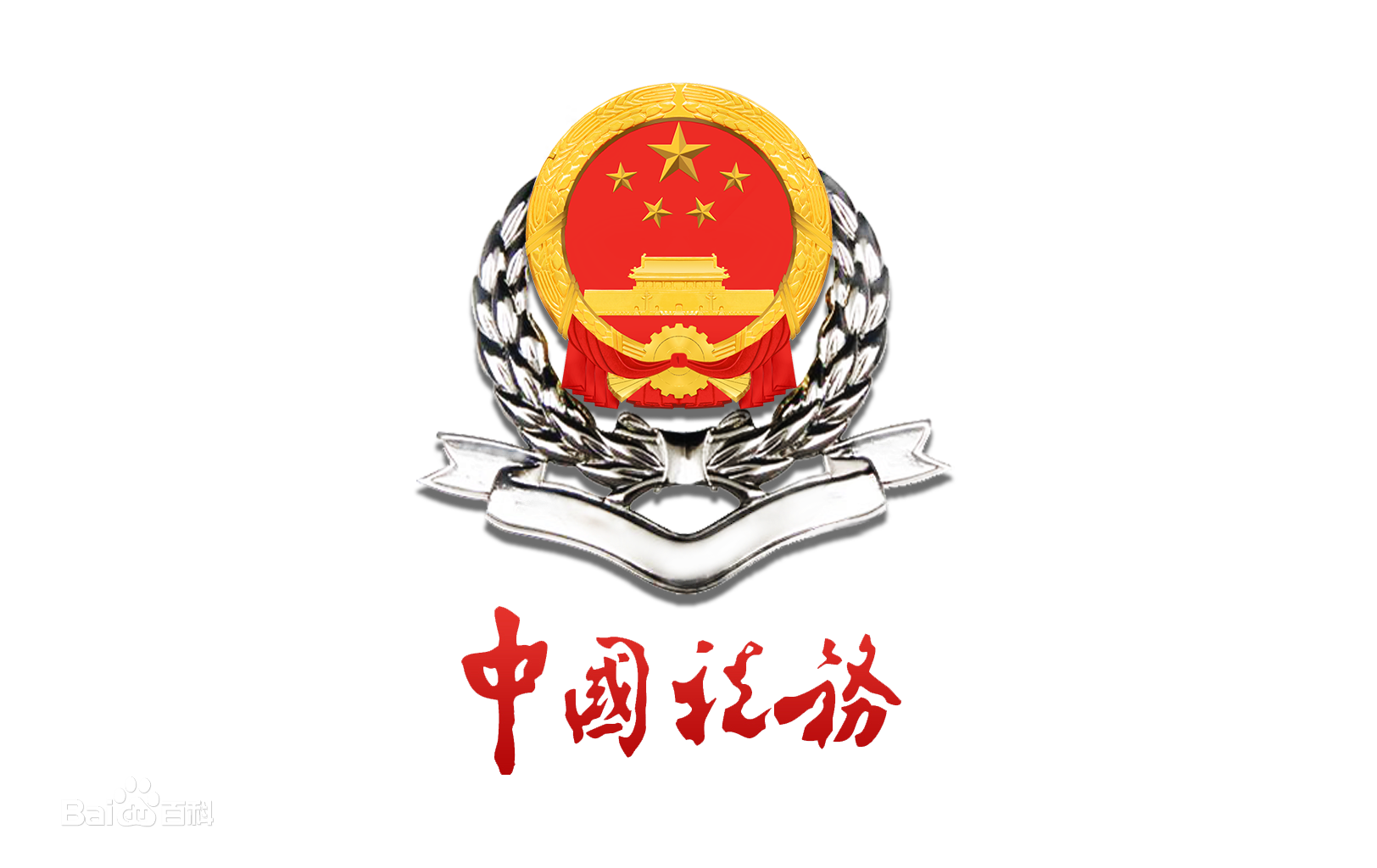 汕尾税务
存量留抵税额
增量留抵税额
纳税人获得一次性存量留抵退税前，存量留抵税额为当期期末留抵税额与2019年3月31日期末留抵税额的孰小值。
纳税人获得一次性存量留抵退税后，存量留抵税额为零。
纳税人获得一次性存量留抵退税前，增量留抵税额=当期期末留抵税额-2019年3月31日期末留抵税额。
纳税人获得一次性存量留抵退税后，增量留抵税额=当期期末留抵税额。
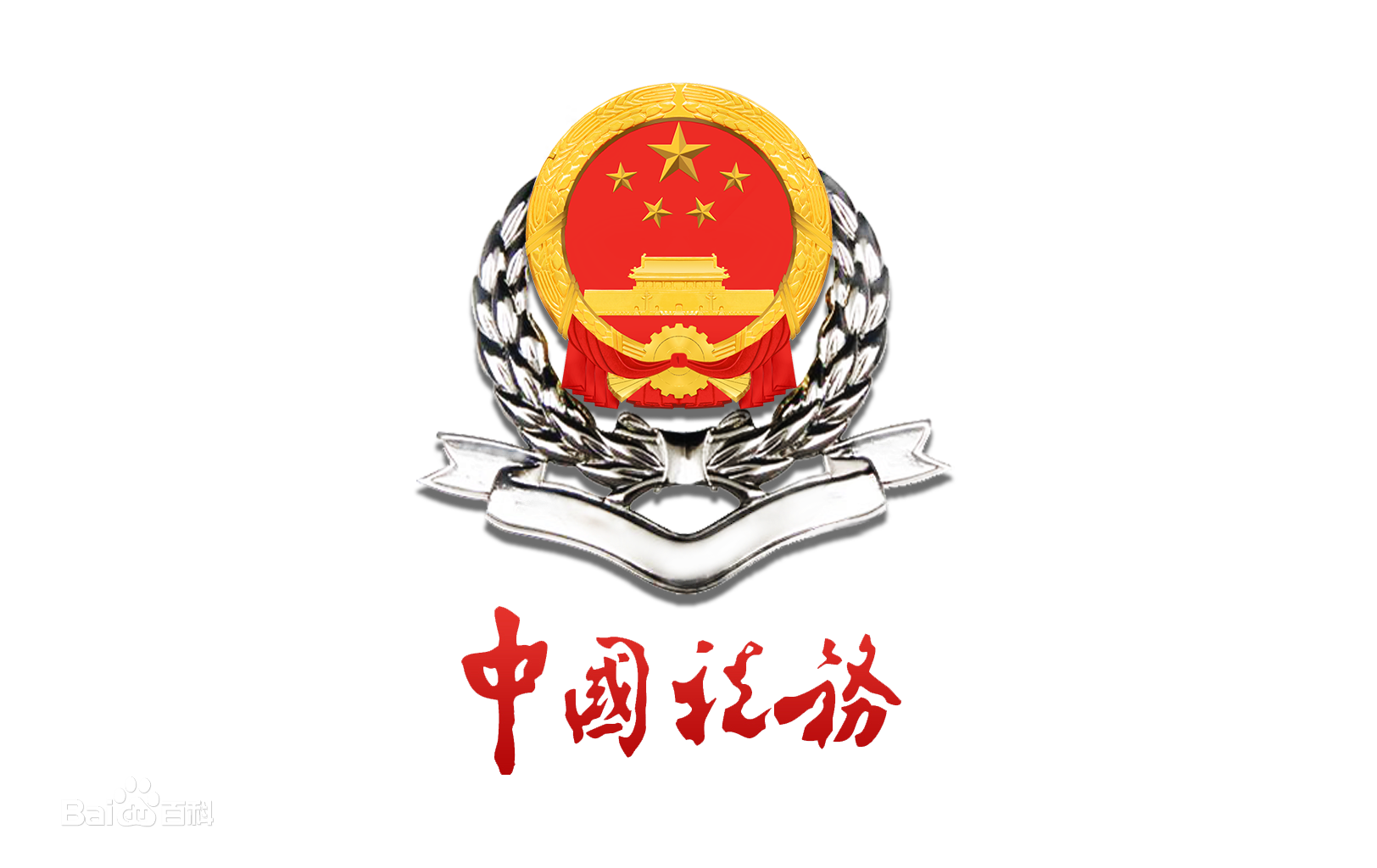 汕尾税务
02
留抵退税新政适用主体
留抵退税新政适用主体
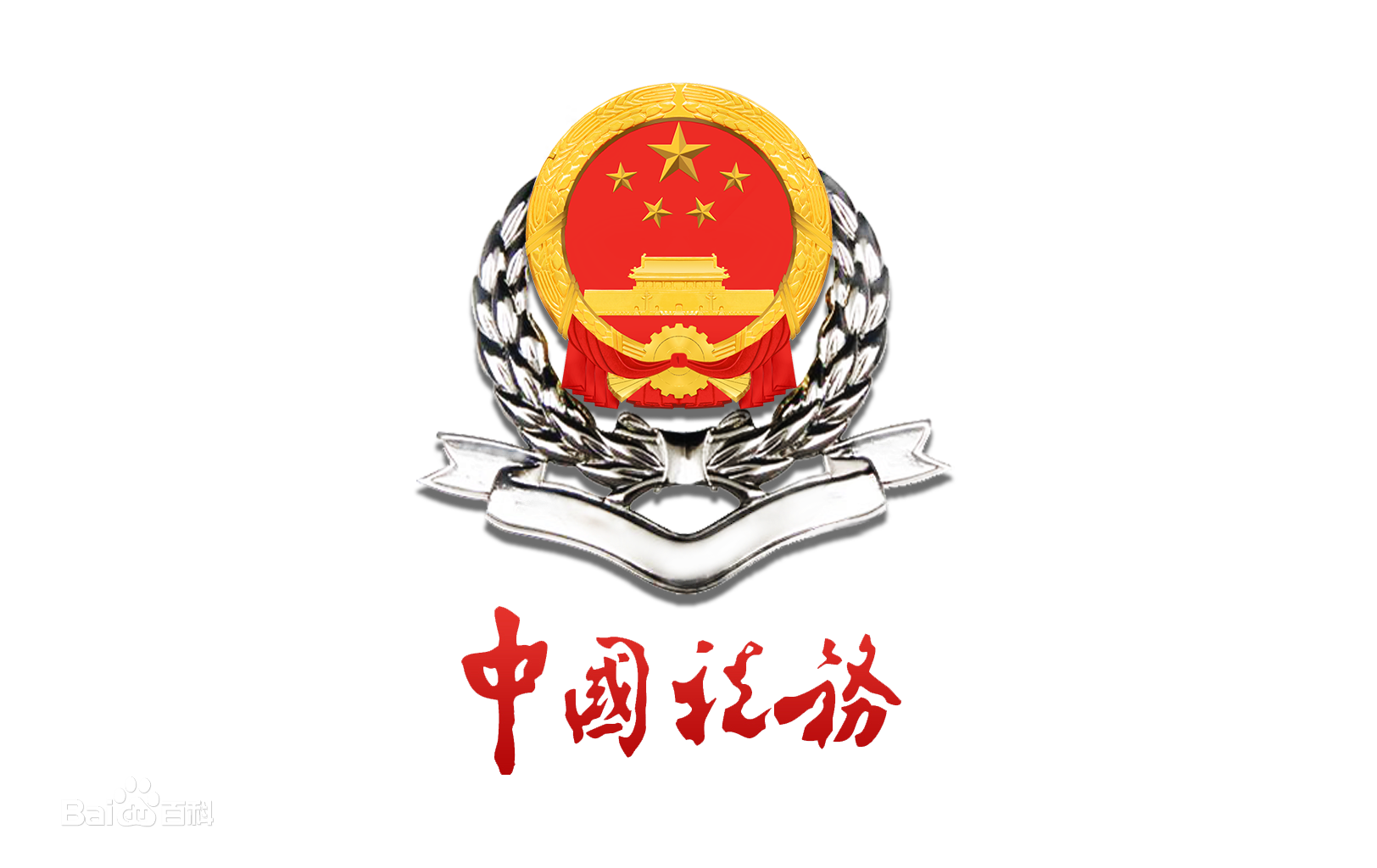 汕尾税务
一、小微企业
（一）中小企业和金融业划型标准
       按照《中小企业划型标准规定》（工信部联企业〔2011〕300号）和《金融业企业划型标准规定》（银发〔2015〕309号）中的营业收入指标、资产总额指标确定。
资产总额
营业收入
增值税销售额
按照上一会计年度年末值确定
按照上一会计年度增值税销售额确定
不满一个会计年度的，按照以下公式计算：
      增值税销售额（年）=上一会计年度企业实际存续期间增值税销售额÷企业实际存续月数×12
纳税申报销售额、稽查查补销售额、纳税评估调整销售额。适用增值税差额征税政策的，以差额后的销售额确定
留抵退税新政适用主体
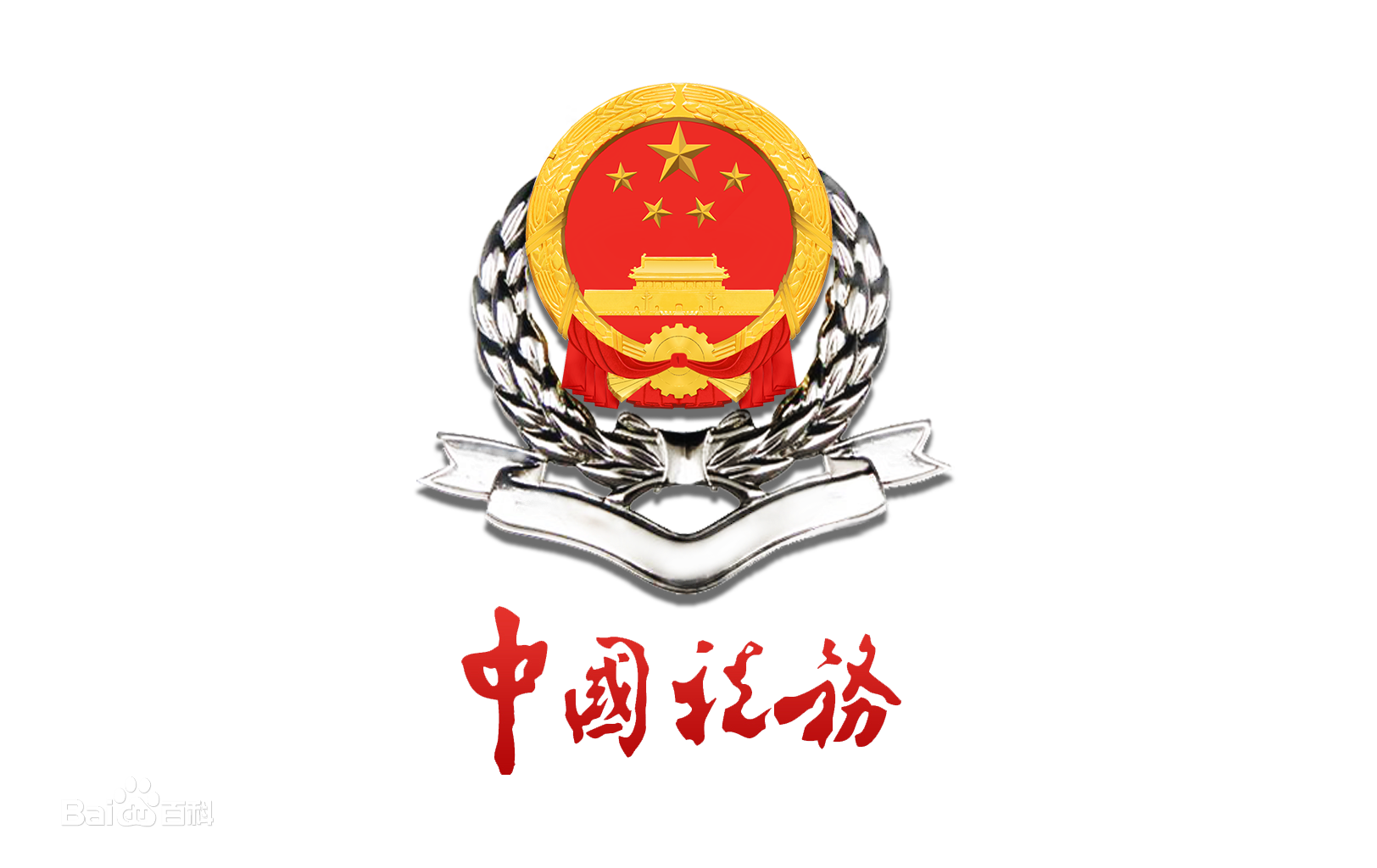 汕尾税务
一、小微企业
（二）税务标准
        对于工信部联企业〔2011〕300号和银发〔2015〕309号文件所列行业以外的纳税人，以及工信部联企业〔2011〕300号文件所列行业但未采用营业收入指标或资产总额指标划型确定的纳税人
微型企业
小型企业
中型企业
增值税销售额（年）<100万元以下
100万元≤增值税销售额（年）<2000万元
2000万元≤增值税销售额（年）<1亿元
上述标准也适用于对 大、中型企业的划型，不符合中小微型企业标准的，则属于大型企业
留抵退税新政适用主体
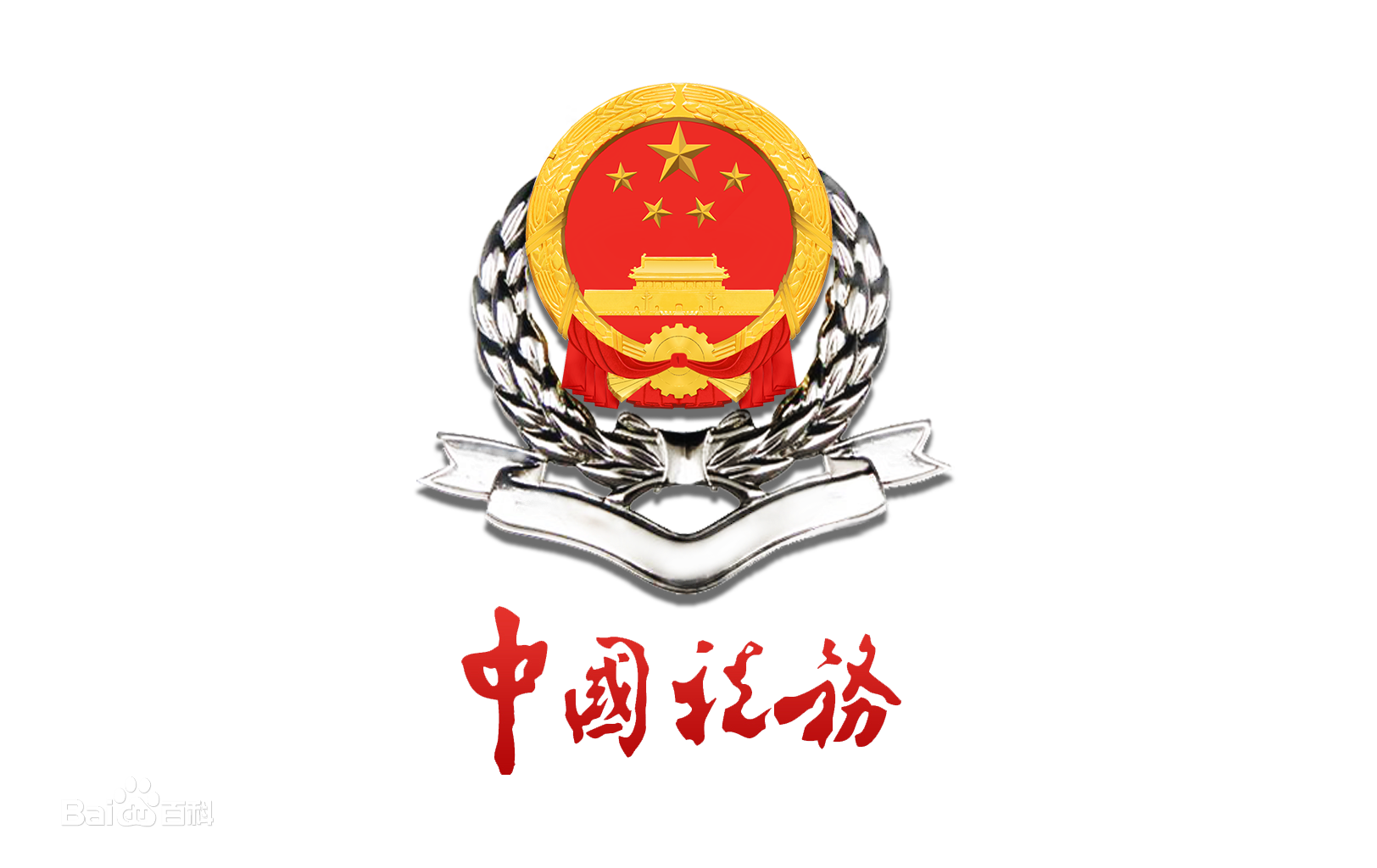 汕尾税务
二、特定行业企业     1+4+1
制造业
交通运输、仓储和邮政业
软件和信息技术服务业
科学研究和技术服务业
生态保护和环境治理业
电力、热力、燃气及水生产和供应业
留抵退税新政适用主体
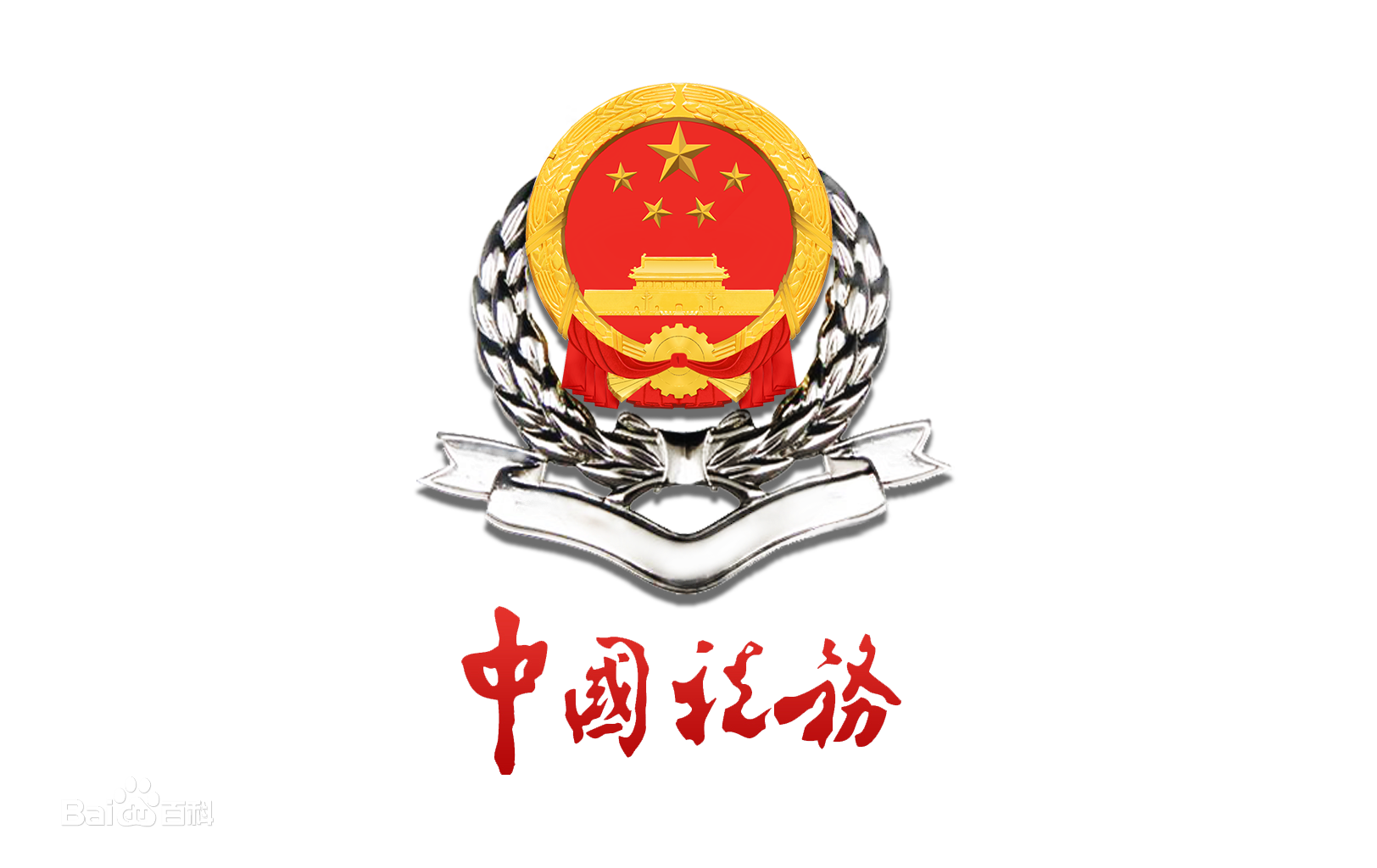 汕尾税务
二、特定行业企业     1+4+1
从事《国民经济行业分类》中“制造业”、“科学研究和技术服务业”、“电力、热力、燃气及水生产和供应业”、“软件和信息技术服务业”、“生态保护和环境治理业”和“交通运输、仓储和邮政业”业务相应发生的增值税销售额占全部增值税销售额的比重超过50%的纳税人

申请退税前经营期不满12个月但满3个月的，按照实际经营期的销售额计算确定

销售额比重根据纳税人申请退税前连续12个月的销售额计算确定

实际经营期不满3个月的企业，不能判定为特定行业企业
留抵退税新政适用主体
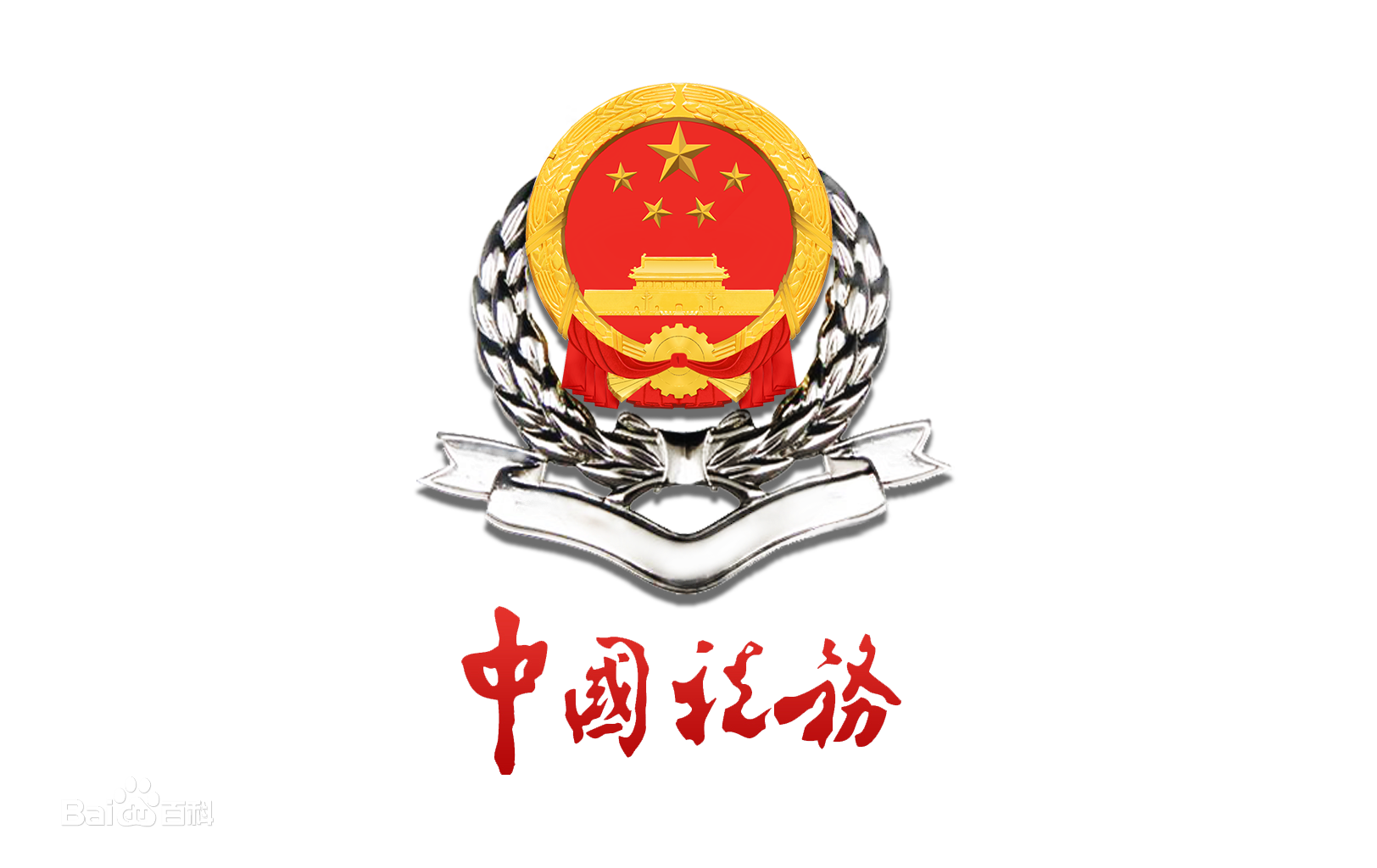 汕尾税务
二、特定行业企业     1+4+1
纳税人同时从事上述多项业务，以相关业务增值税销售额加总计算销售额占比，确定是否属于制造业等行业纳税人。
       以销售额占比最高的一个特定行业，作为其特定行业的判断结果。

       例：某纳税人2021年5月至2022年4月期间共取得增值税销售额1000万元，其中：生产销售设备销售额350万元，提供交通运输服务销售额250万元，提供建筑服务销售额400万元。该纳税人在此期间发生的制造业和交通运输业的销售额占比为 60% [=（350+250）/1000]。因此，该纳税人当期属于特定行业纳税人，申请留抵退税时，”退税企业类型“则勾选收入占比最高的行业“制造业”，无需勾选“交通运输、仓储和邮政业”，也不能同时勾选上述两个行业。
留抵退税新政适用主体
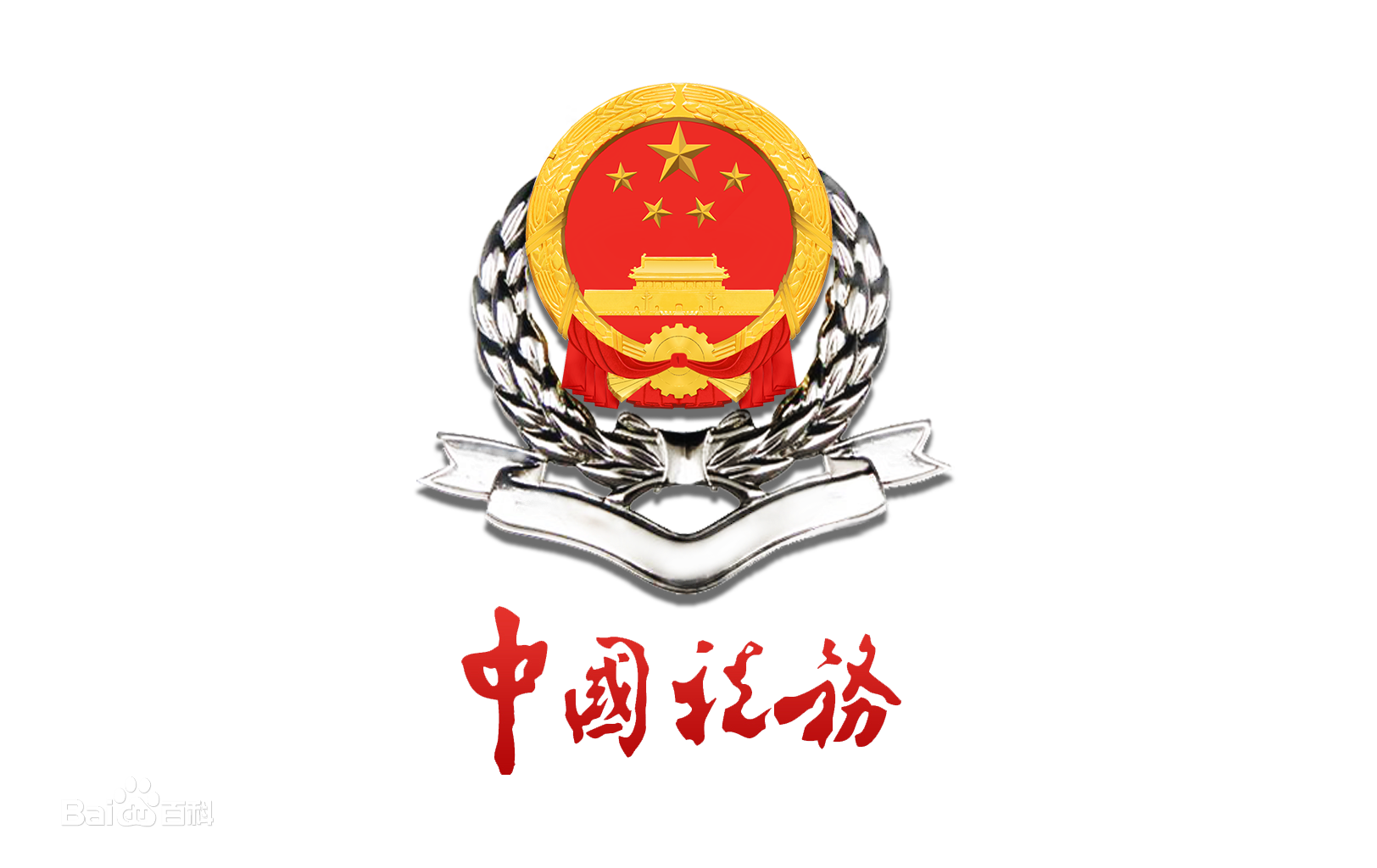 汕尾税务
三、退税企业类型判断顺序
1.小微企业
2.特定行业
3.一般企业
留抵退税新政适用主体
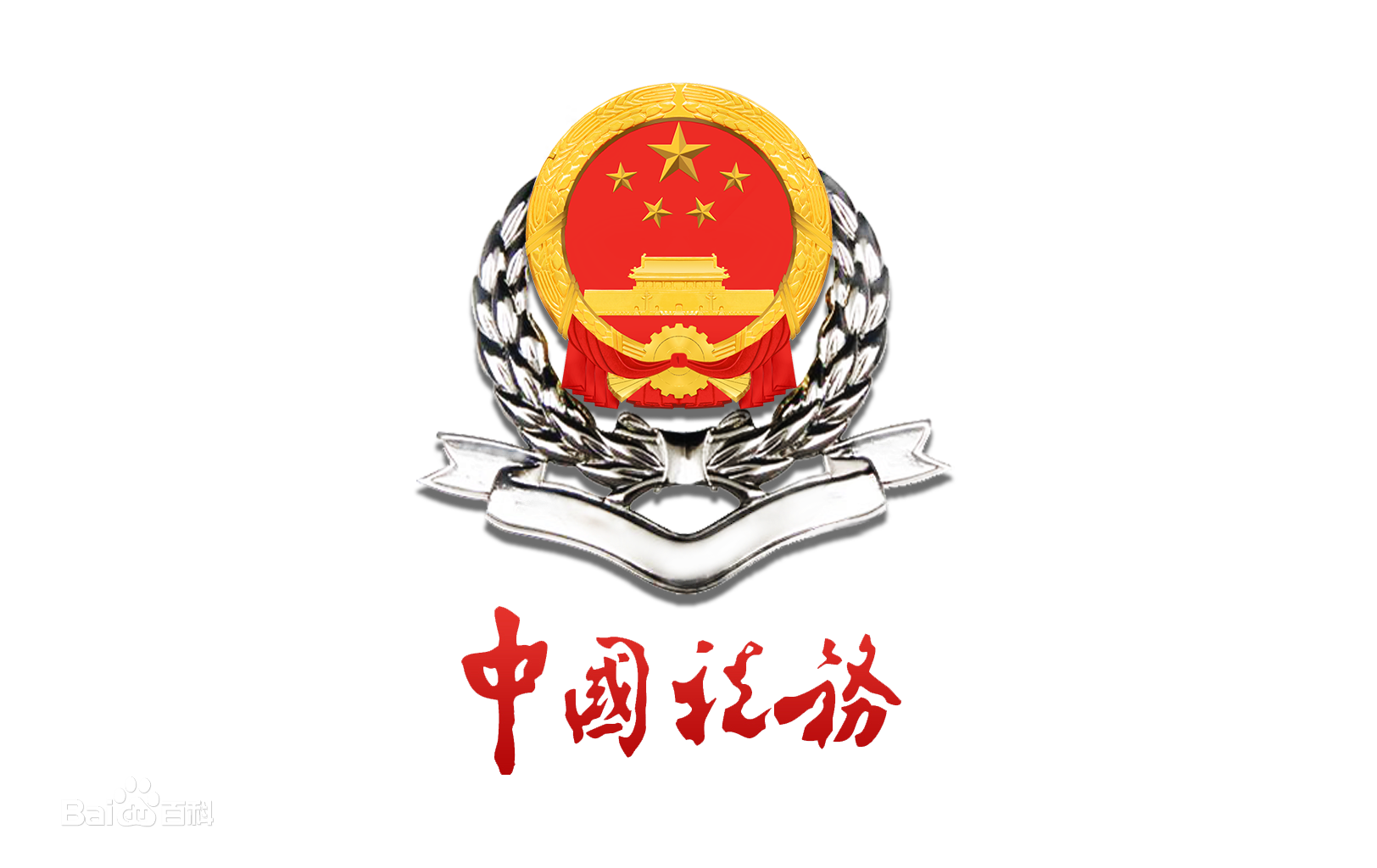 汕尾税务
小微企业
《中小企业划型标准》
《金融业企业划型标准》
税务标准
退税企业类型判断标准
特定行业企业
申请退税前连续12个月特定行业销售额占比超过50%
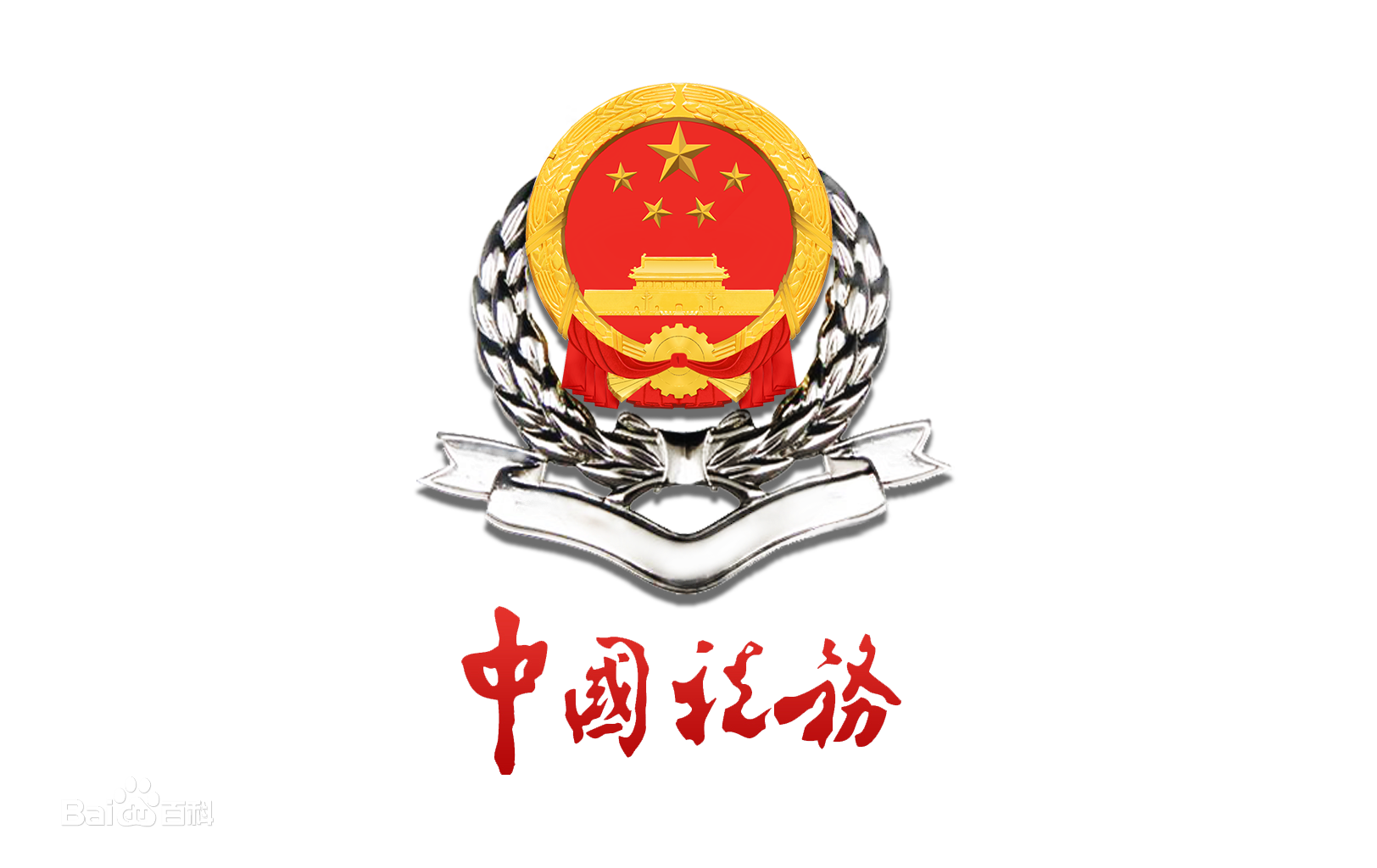 汕尾税务
03
留抵退税的基本条件
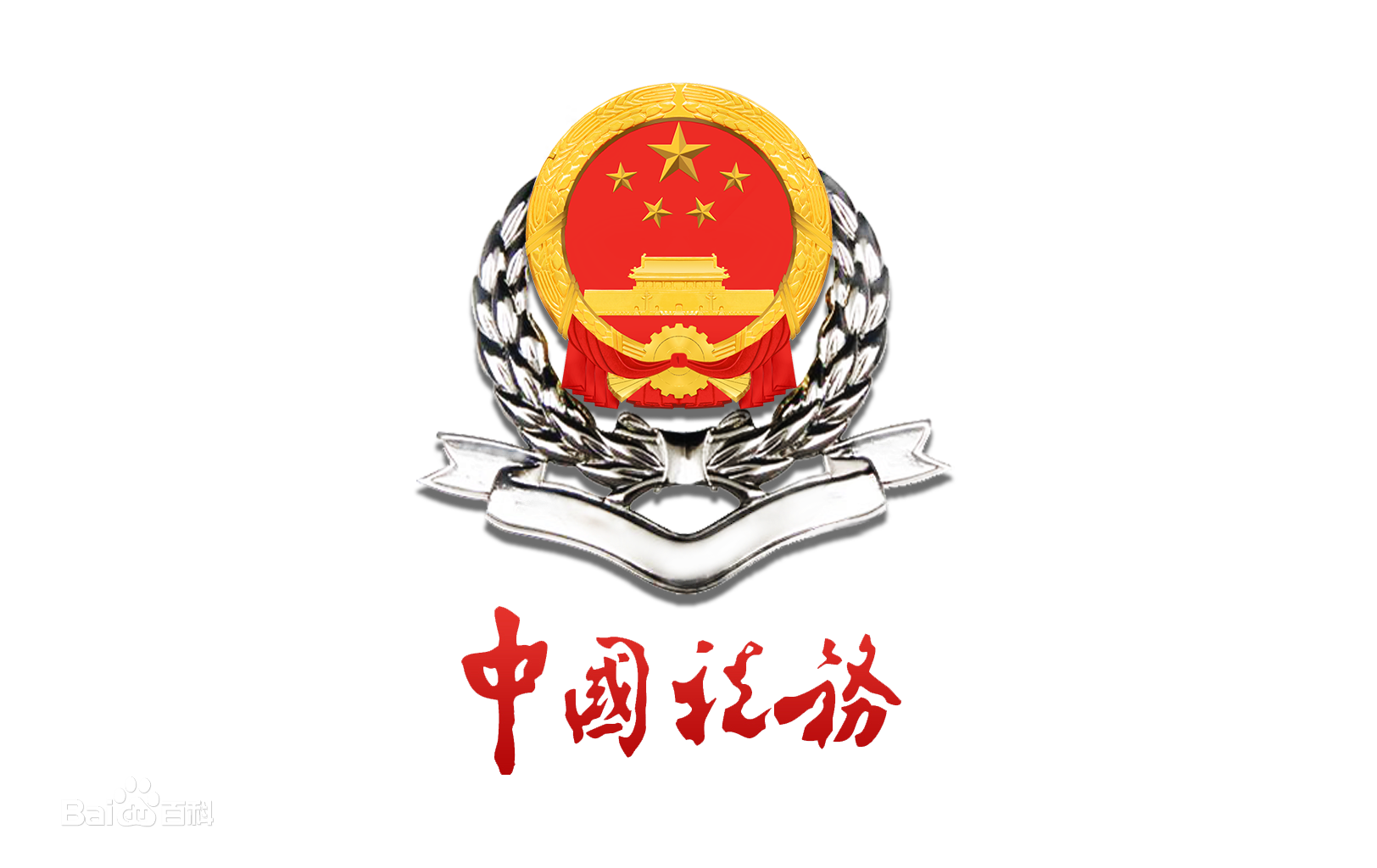 同时符合以下四个条件
汕尾税务
1.纳税信用等级为A级或者B级
2.申请退税前36个月未发生骗取留抵退税、骗取出口退税或虚开增值税专用发票情形
3.申请退税前36个月未因偷税被税务机关处罚两次及以上
4.2019年4月1日起未享受即征即退、先征后返（退）政策
（小微企业适用以上退税条件的期限，截止到2022年12月31日）
留抵退税的基本条件
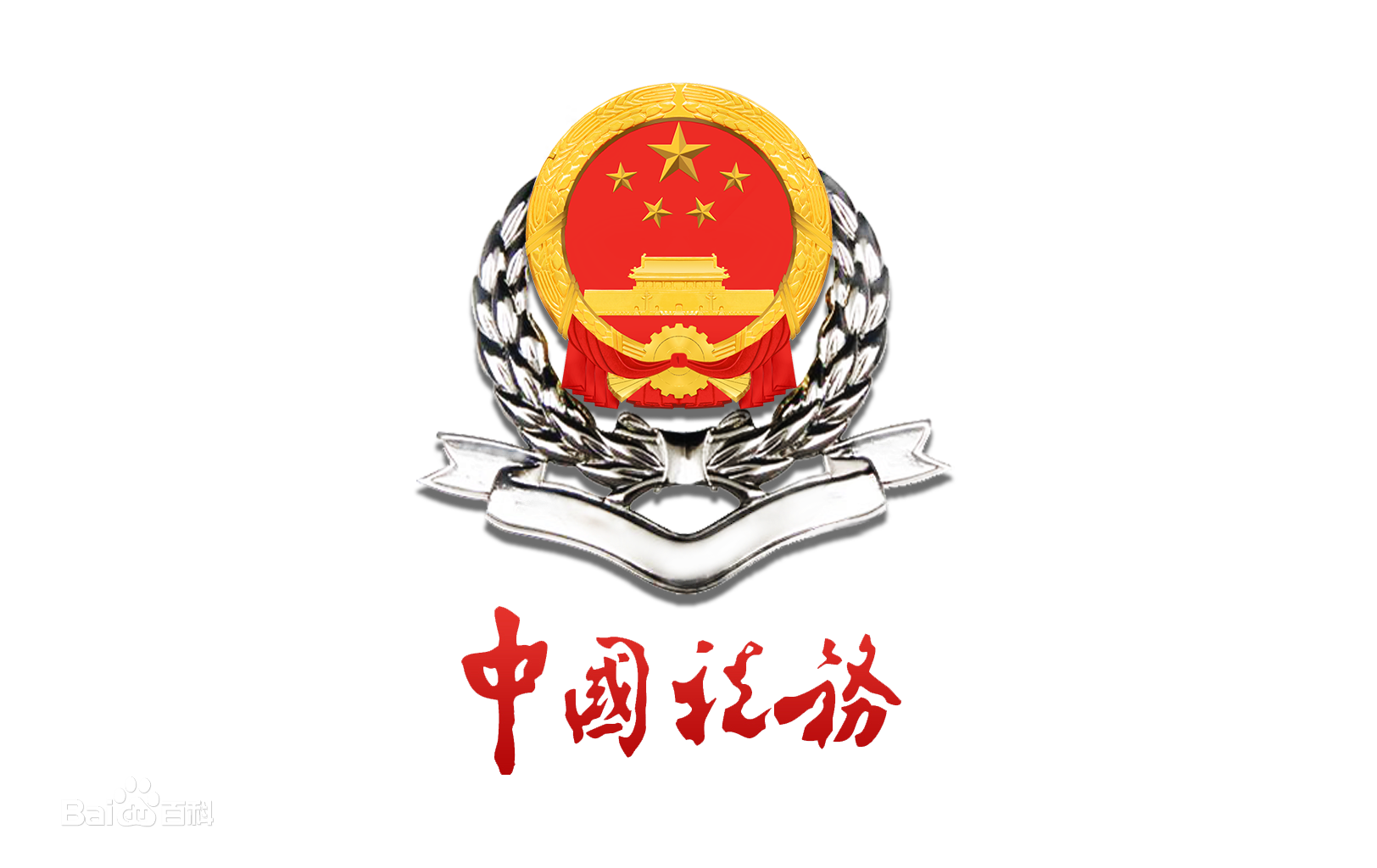 汕尾税务
1.判断时点
纳税人向主管税务机关申请办理增值税留抵退税提交《退(抵)税申请表》时点的纳税信用级别
已完成退税的纳税信用A级或B级纳税人，因纳税信用年度评价、动态调整等原因，纳税信用级别不再是A级或B级的，其已取得的留抵退税款不需要退回
纳税信用等级的判断
3.个体工商户信用等级判断
已按照省税务机关公布的纳税信用管理办法参加评价的，可自4号公告发布之日起，自愿向主管税务机关申请参照企业纳税信用评价指标和评价方式参加评价，并在以后的存续期内适用国家税务总局纳税信用管理相关规定。不能申请退出，同时也不再适用所在省税务机关公布的个体工商户纳税信用管理办法。
已按照省税务机关公布的纳税信用管理办法参加纳税信用评价的，也可选择沿用原纳税信用级别，符合条件的可申请办理留抵退税。
2.当前纳税信用级别不是A级或B级的纳税人,在2022年4月发布的2021年度的纳税信用评价结果达到A级或B级的，可按照新的纳税信用级别确定是否符合申请留抵退税条件。
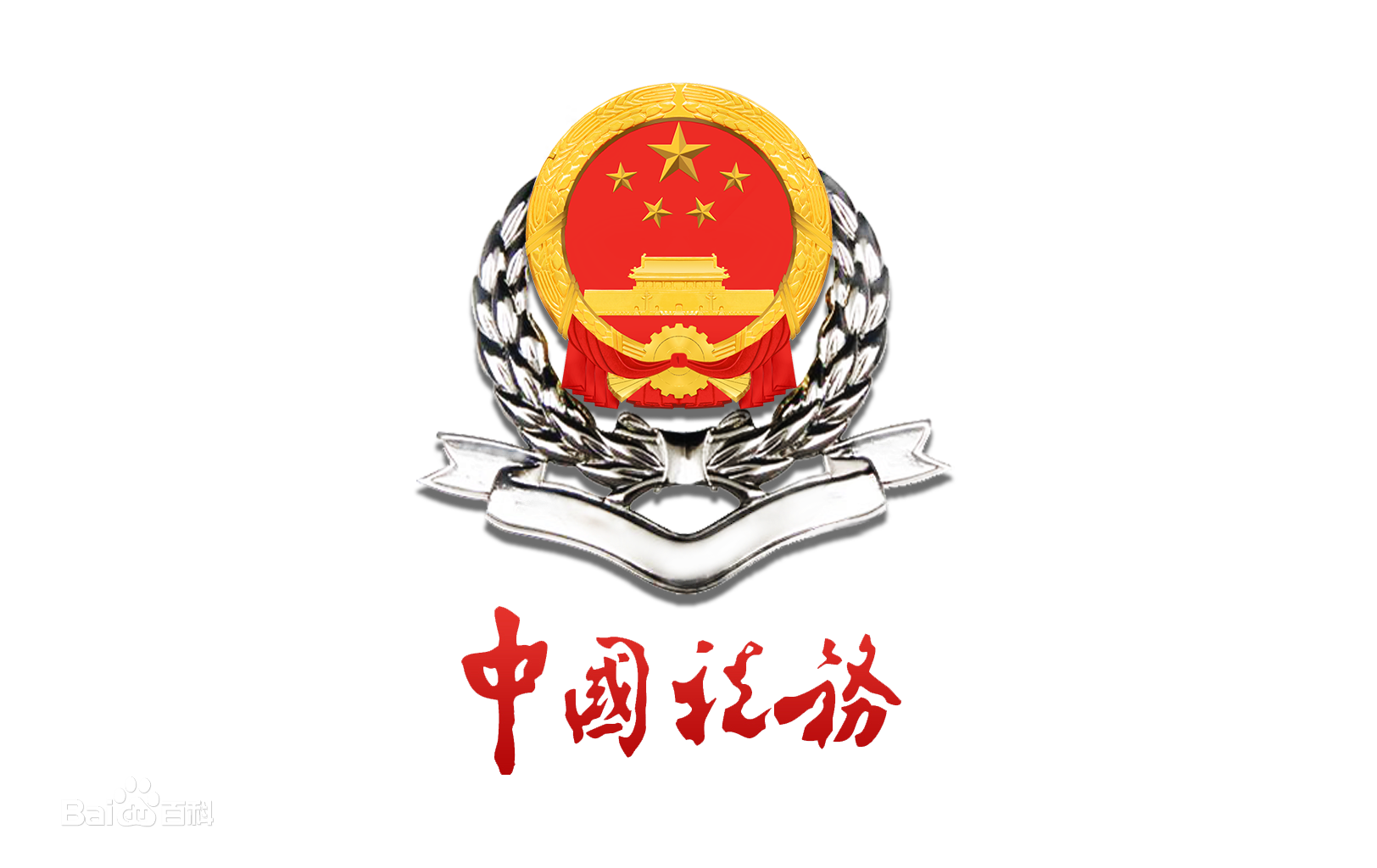 汕尾税务
04
留抵退税额的计算
留抵退税额的计算
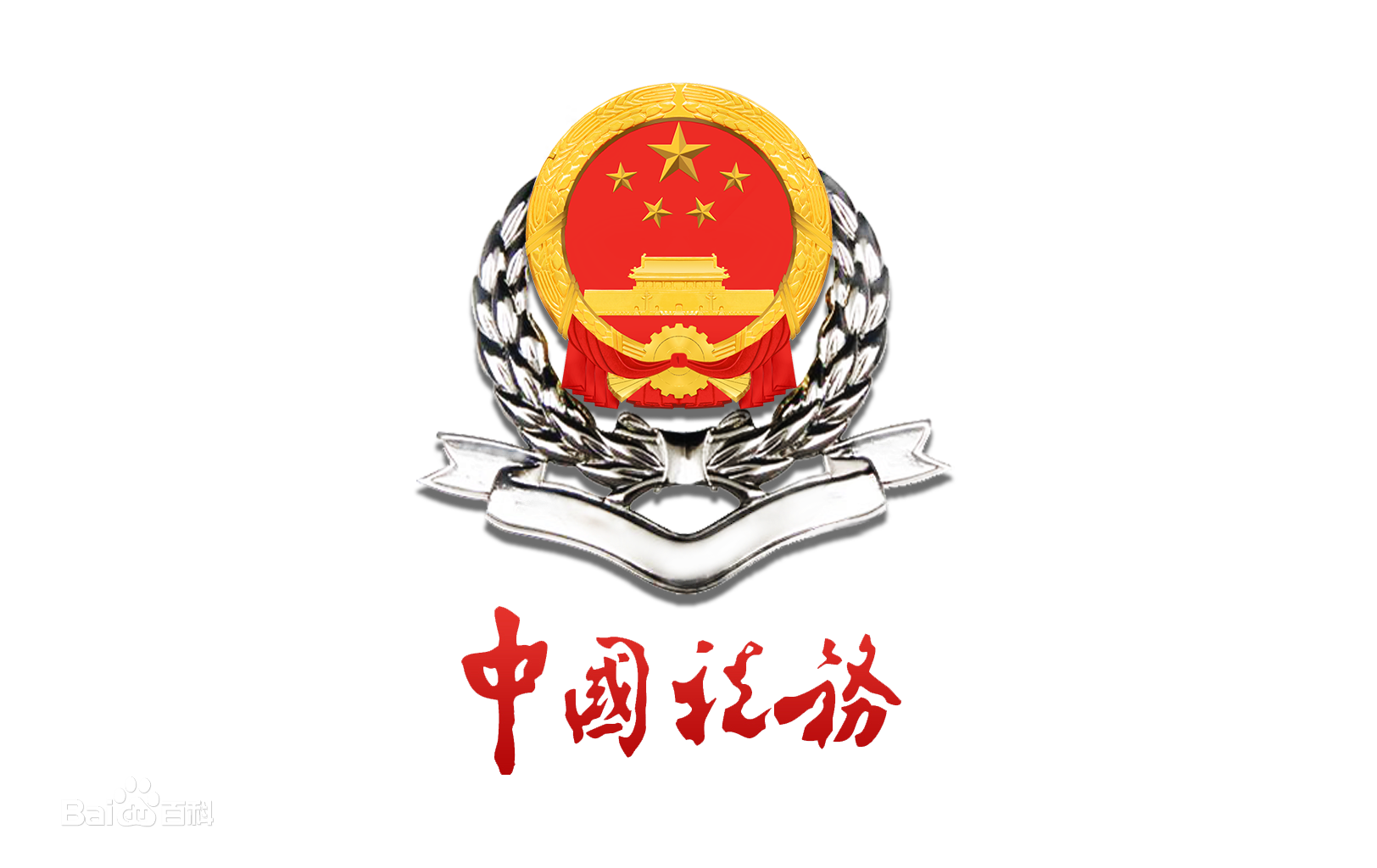 汕尾税务
允许退还的增量留抵税额
增量留抵税额×进项构成比例×100%
小微企业和特定行业企业
允许退还的期末留抵税额
允许退还的期末留抵税额
允许退还的存量留抵税额
存量留抵税额×进项构成比例×100%
留抵退税额的计算
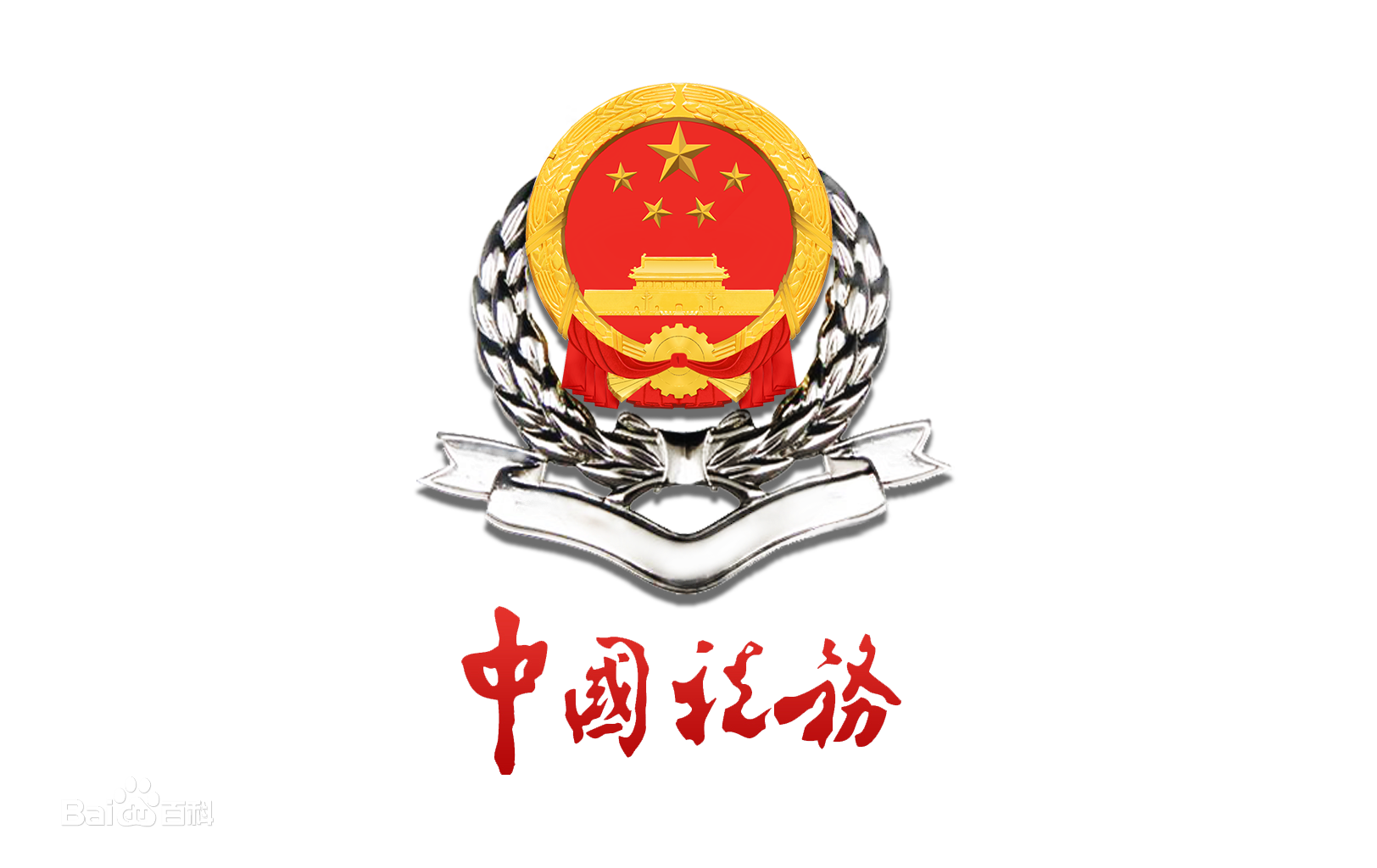 汕尾税务
1.获得一次性存量留抵退税前
（一）存量留抵税额
当期期末留抵税额与2019年3月31日期末留抵税额的孰小值
2.获得一次性存量留抵退税后
存量留抵税额为零
留抵退税额的计算
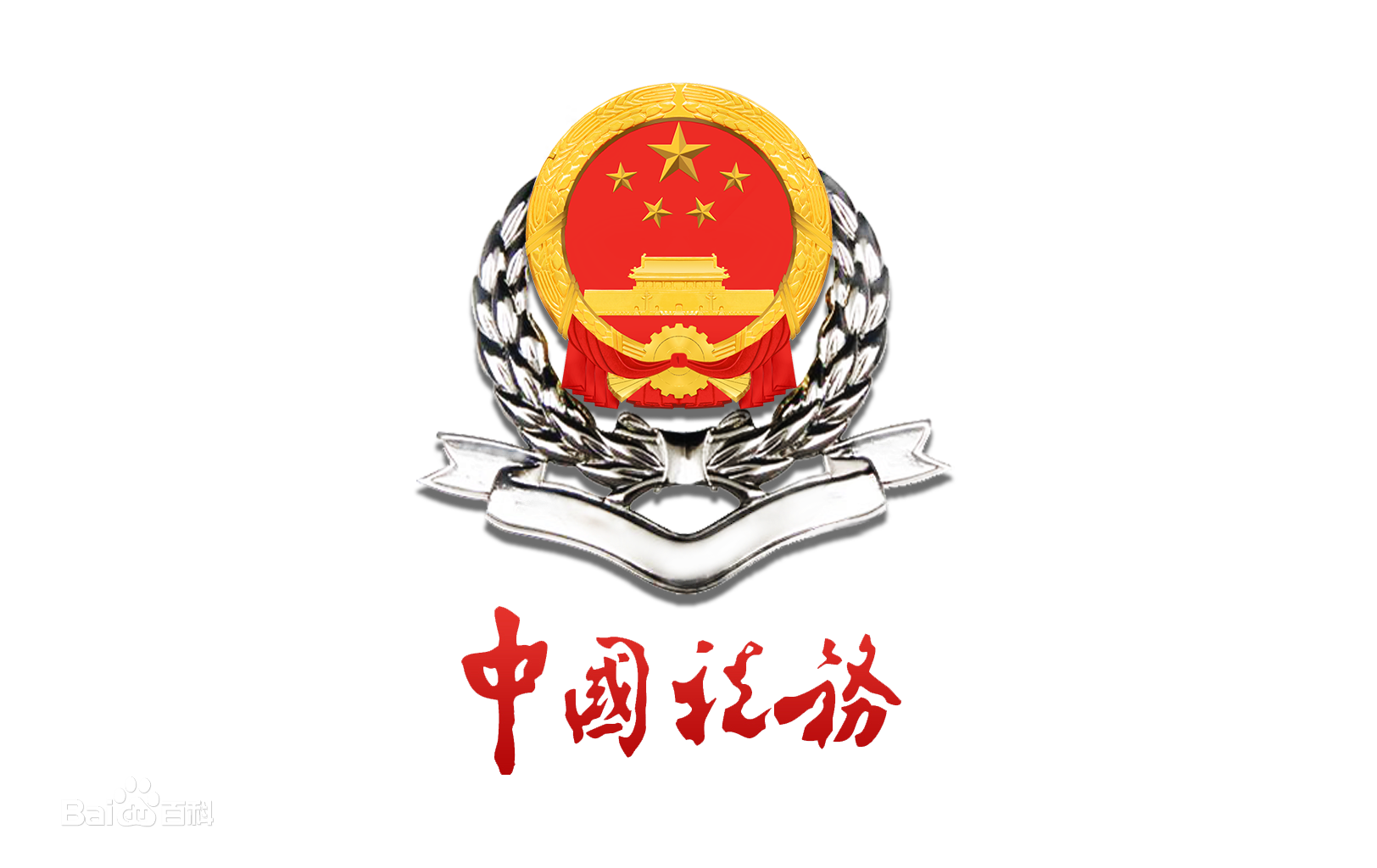 汕尾税务
1.获得一次性存量留抵退税前
（二）增量留抵税额
当期期末留抵税额减2019年3月31日期末留抵税额
2.获得一次性存量留抵退税后
当期期末留抵税额
3.2019年4月1日以后新设立的纳税人，2019年3月的期末留抵税额为零，其增量留抵税额=当期期末留抵税额
增量留抵税额=申请退税当期期末留抵税额-存量留抵税额
留抵退税额的计算
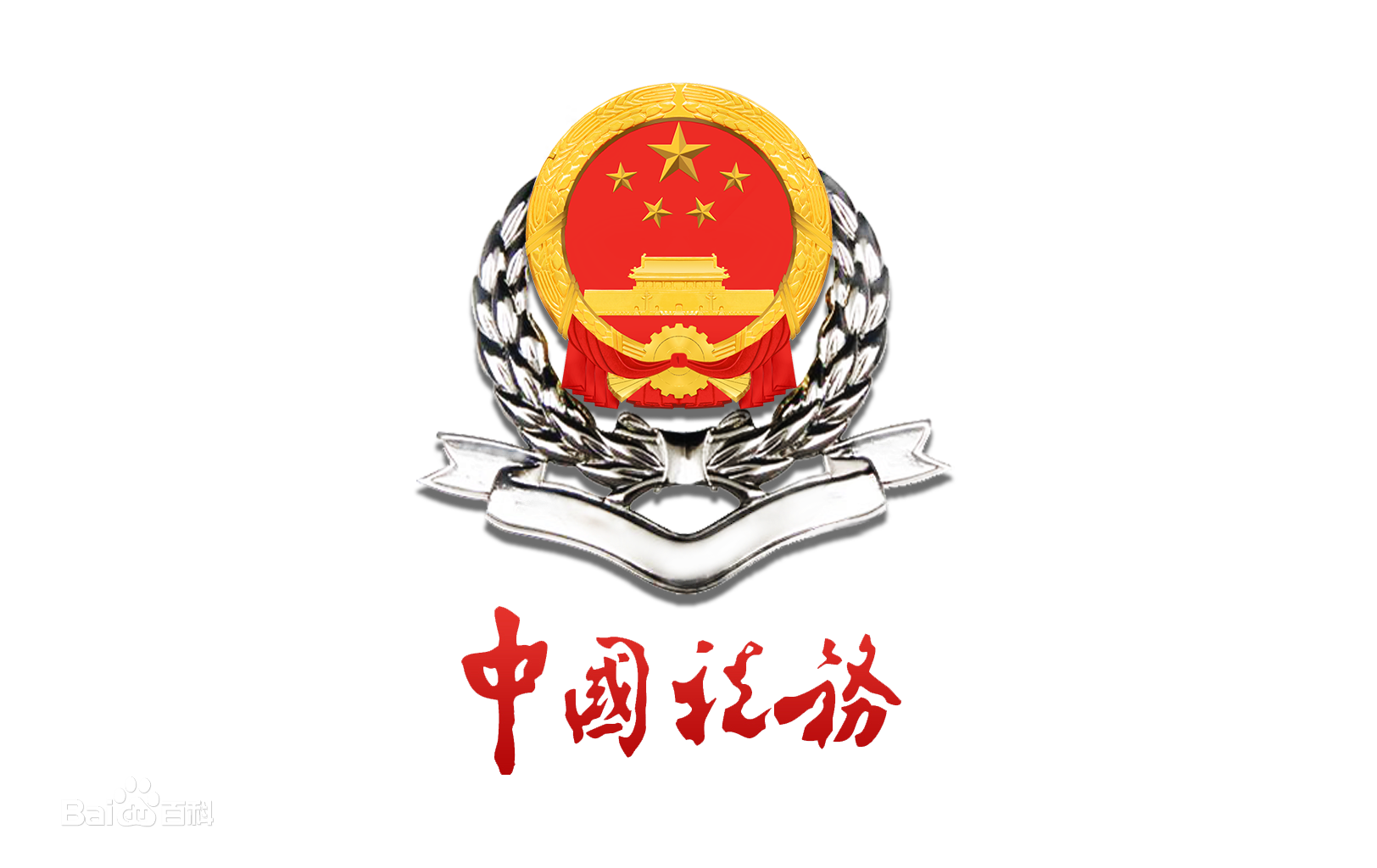 汕尾税务
增值税专用发票（含带有“增值税专用发票”字样全面数字化的电子发票、税控机动车销售统一发票）
01
进项构成比例
收费公路通行费增值税电子普通发票（新增）
02
2019年4月至申请退税前一税款所属期，四类增值税抵扣凭证注明的增值税额占同期全部已抵扣进项税额的比重
海关进口增值税专用缴款书
03
解缴税款完税凭证
04
新的计算口径也适用于按原留抵退税政策退税的一般企业

在计算进项构成比例时，纳税人在上述计算期间内发生的进项税额转出部分无需扣减
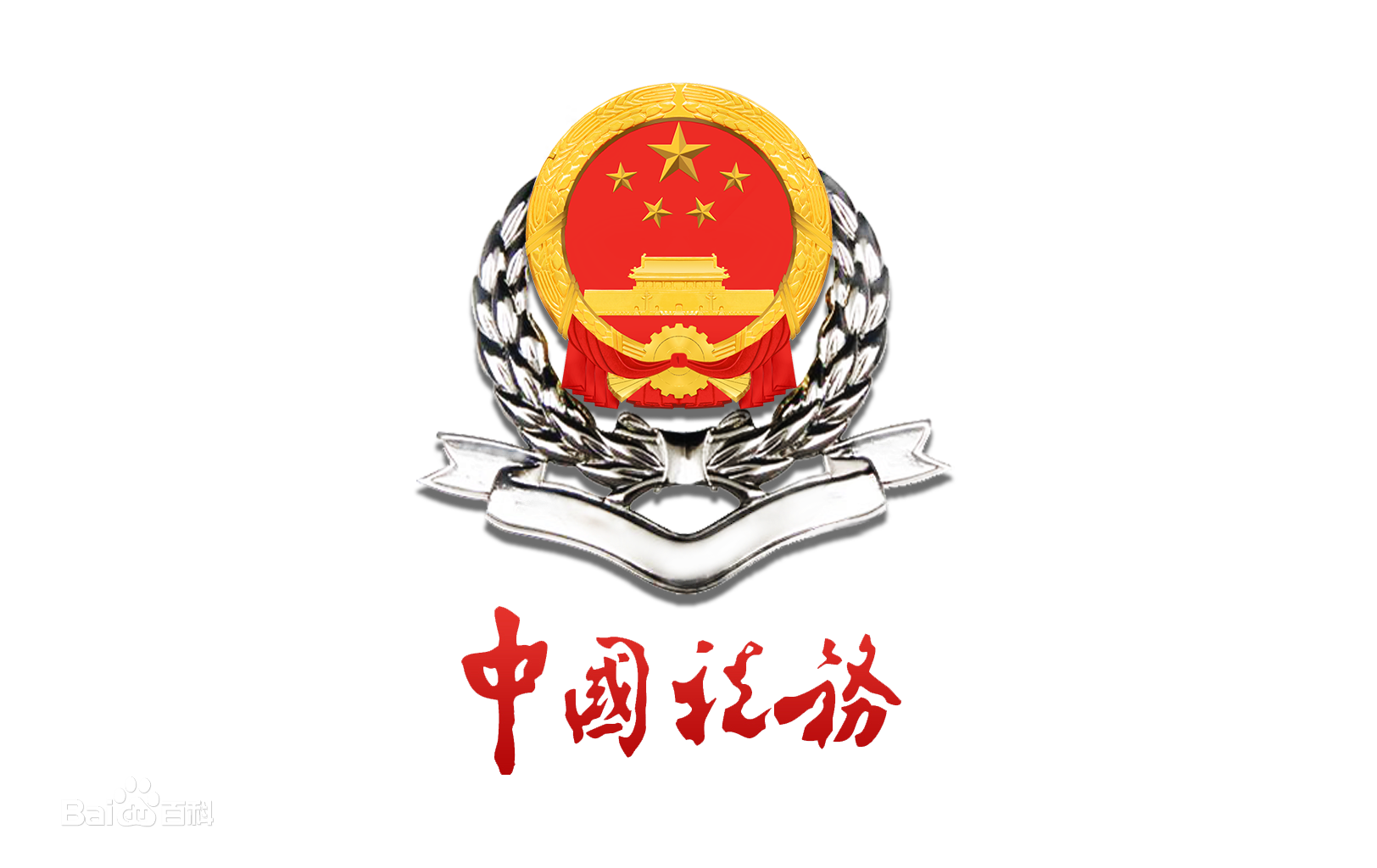 汕尾税务
05
留抵退税申请时间
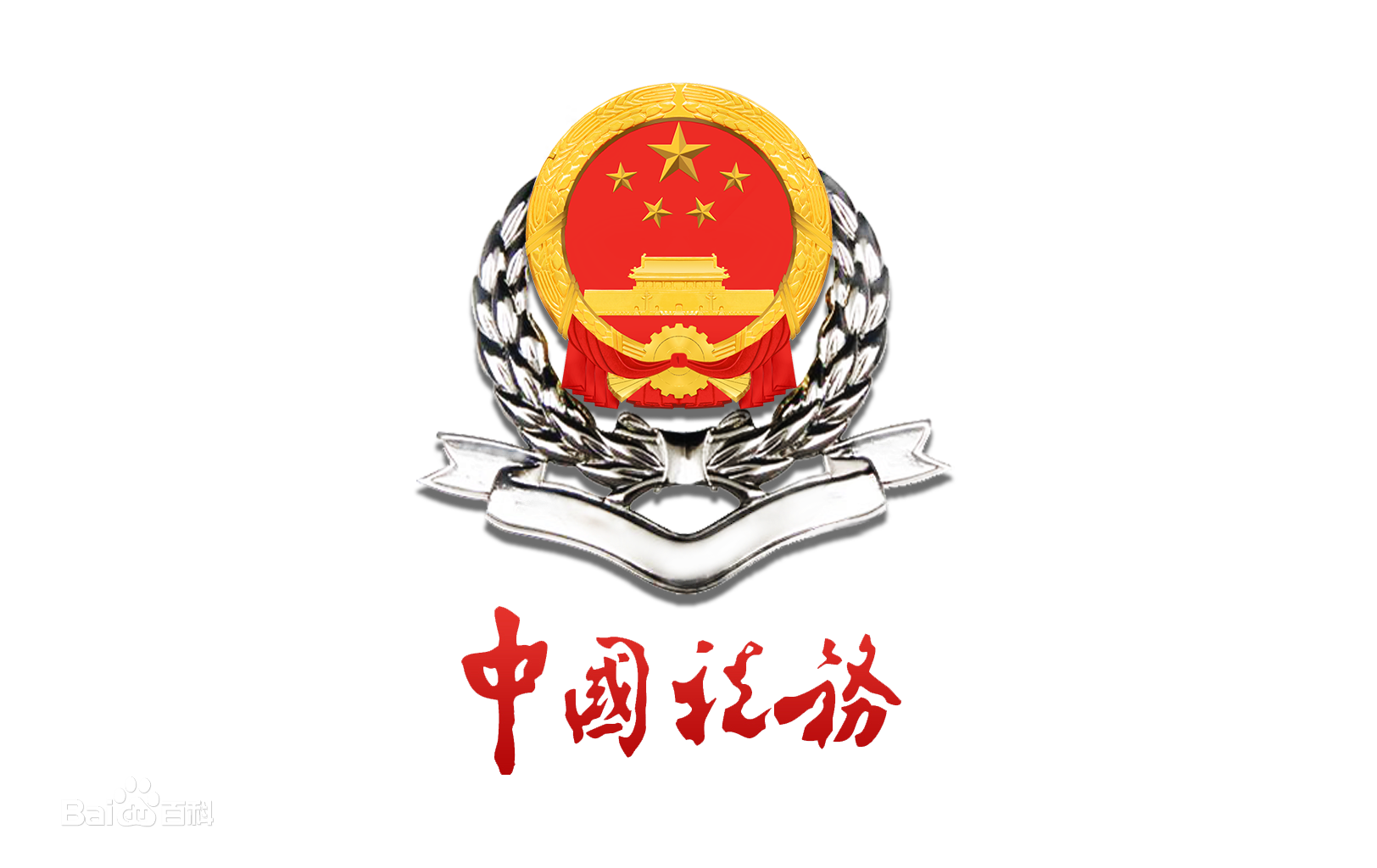 汕尾税务
增量留抵退税申请时间
60%
自2022年4月纳税申报期起
100%
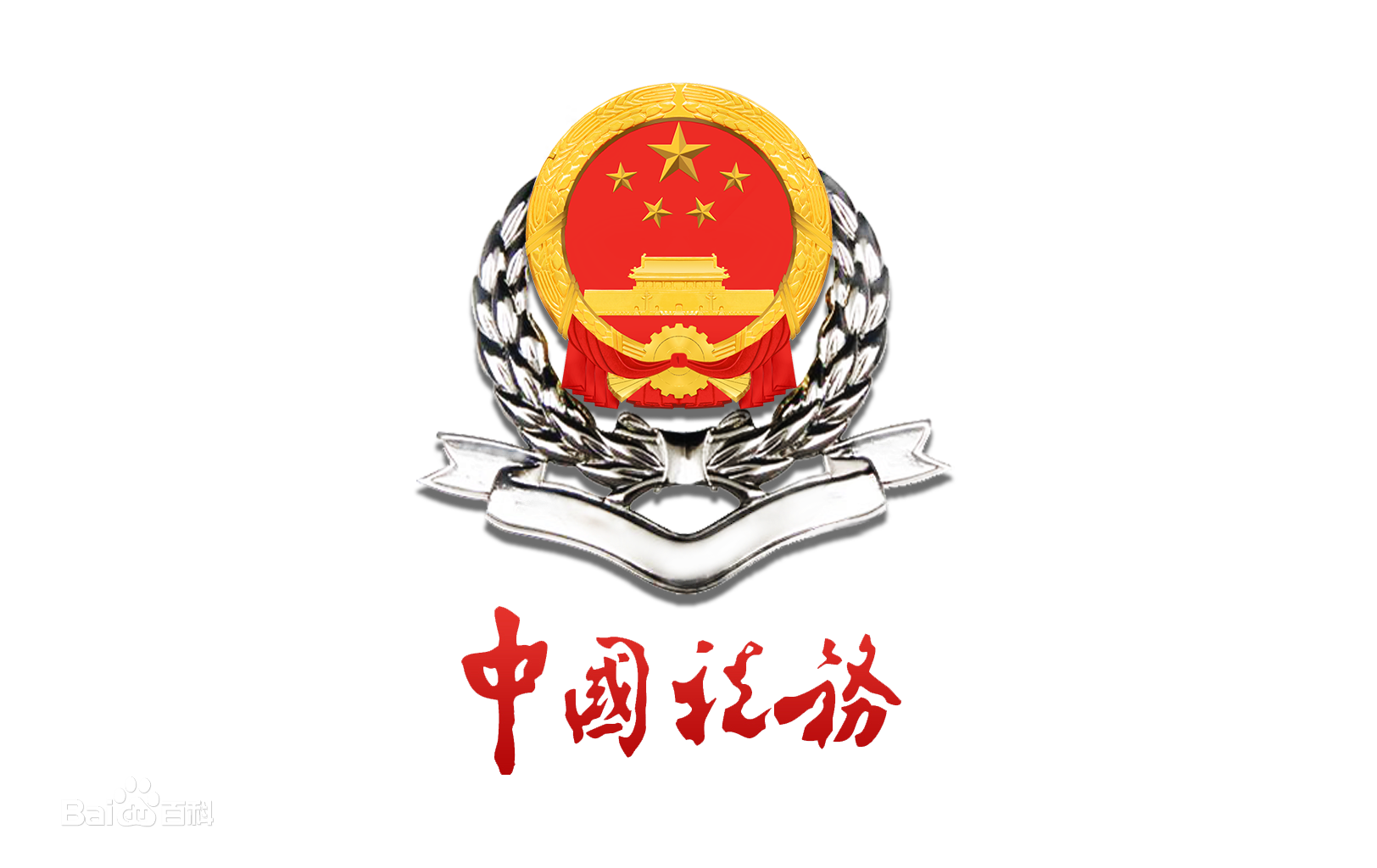 汕尾税务
微型企业
自2022年4月纳税申报期起
小型企业
存量留抵退税一次性退还
申请起始时间
自2022年5月纳税申报期起
中型企业
自2022年5月纳税申报期起
大型企业
自2022年6月纳税申报期起
留抵退税申请时间
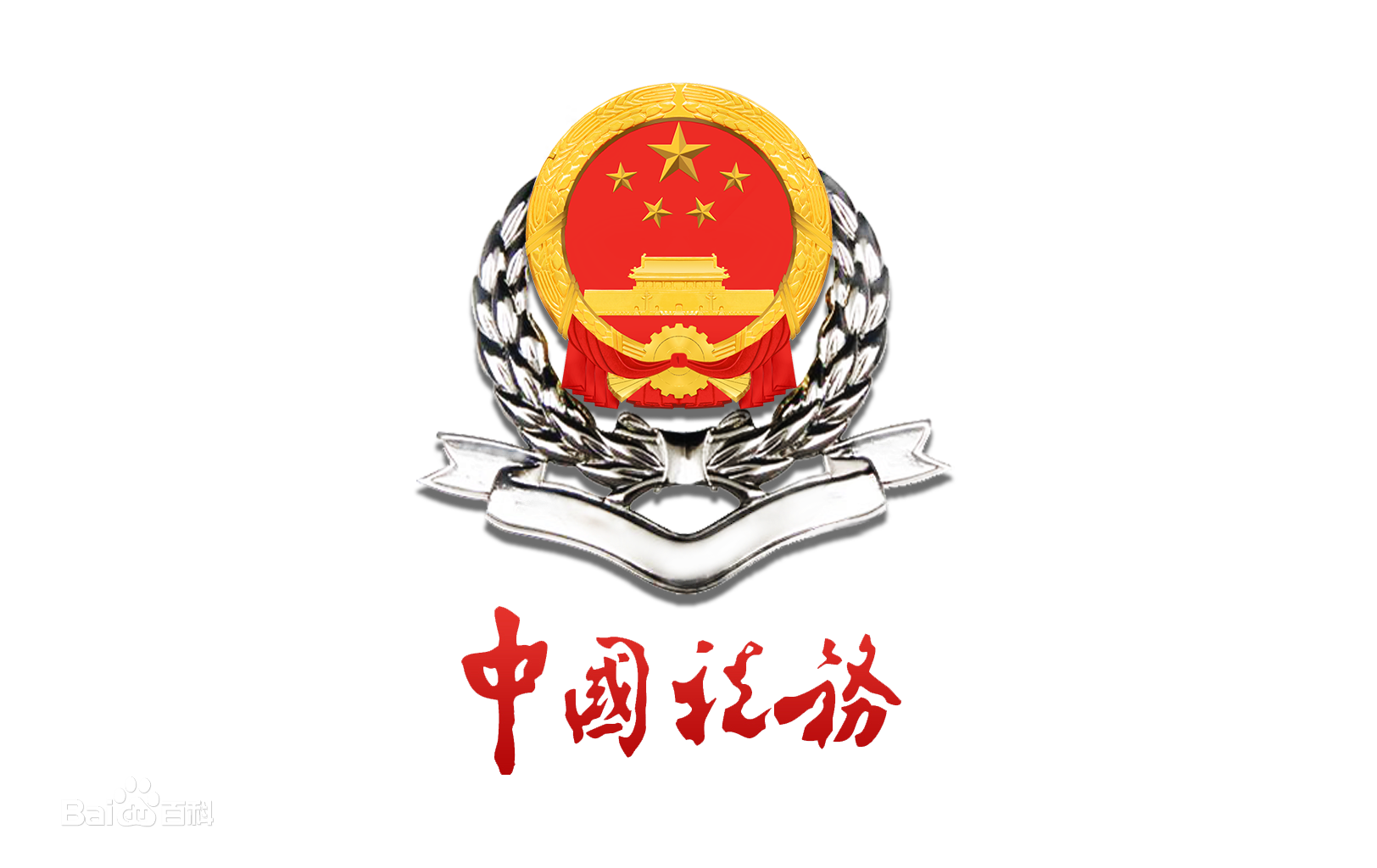 汕尾税务
上述时间为申请一次性存量留抵退税的起始时间，当期未申请的，以后纳税申报期也可以按规定申请。纳税人可以在规定期限内同时申请增量留抵退税和存量留抵退税。
留抵退税申请时间
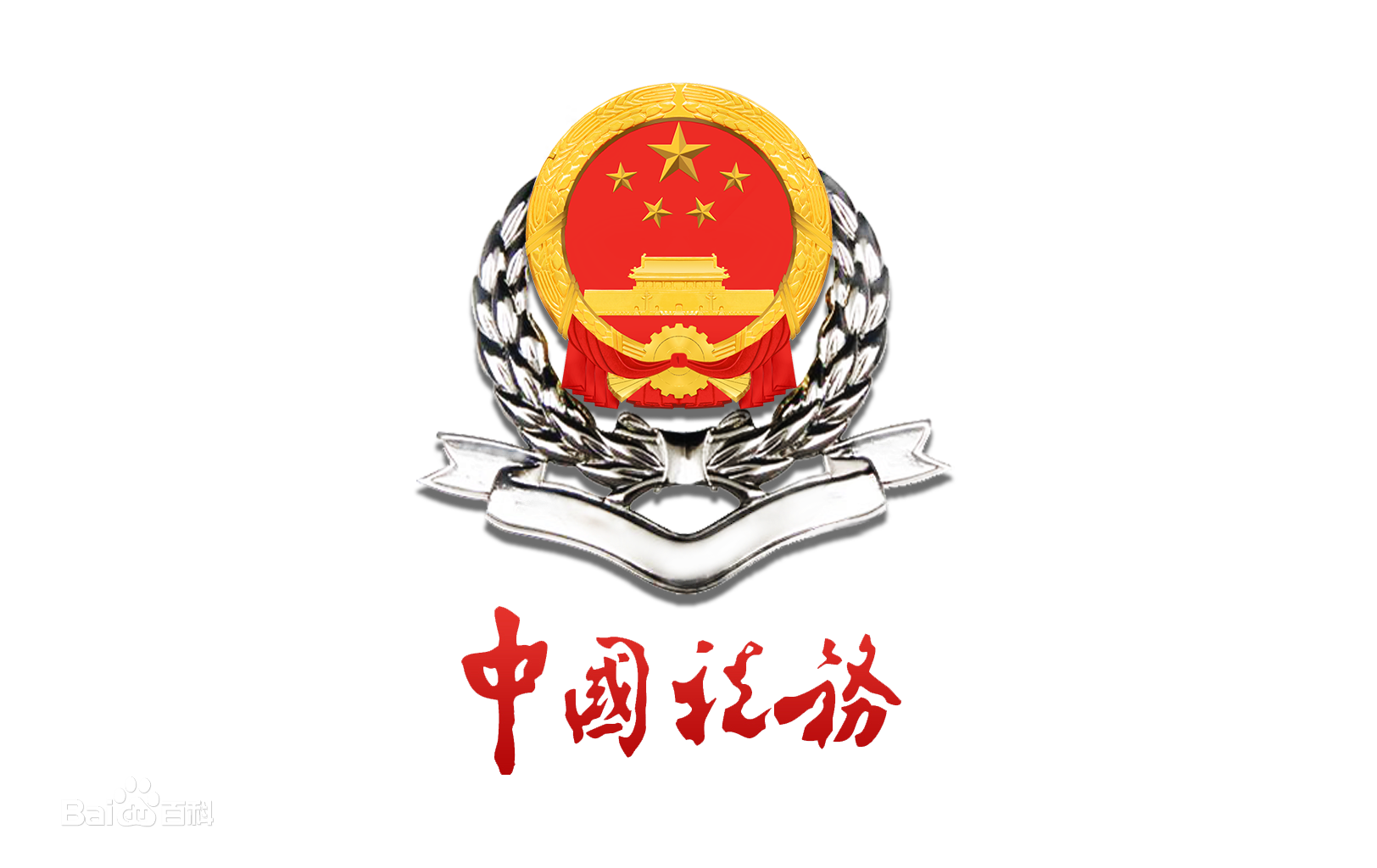 汕尾税务
集中退还时间
微型
小型
中型
大型
4月30日前
6月30日前
6月30日前
6月30日前
留抵退税申请时间
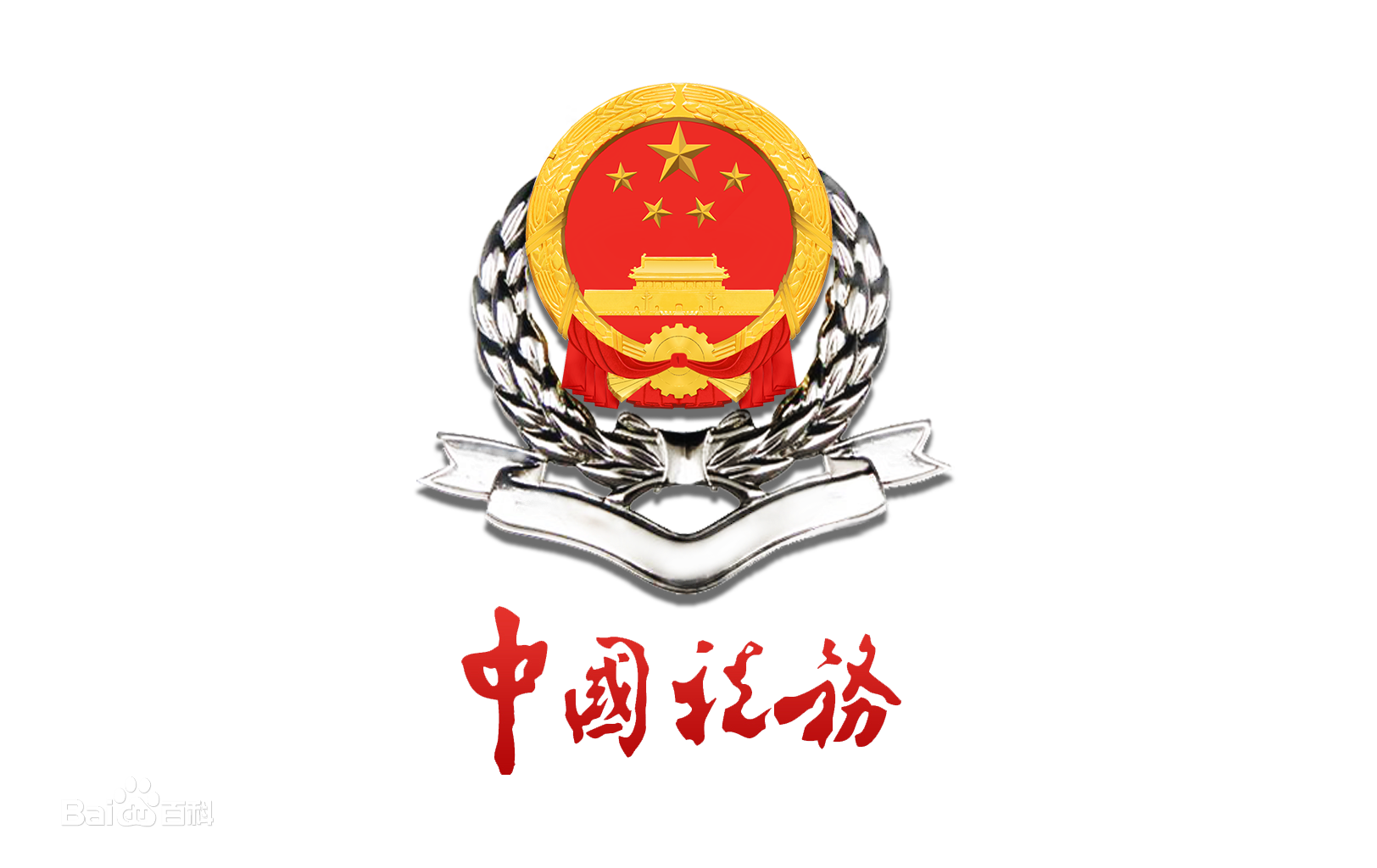 汕尾税务
2022年4月至6月
延长至每月最后一个工作日
一般规定
在纳税申报期内，完成当期增值税纳税申报后
特殊
规定
一般
规定
每月申请期限
适用
对象
2022年4至6月延长申请期限的规定，适用于所有留抵退税企业
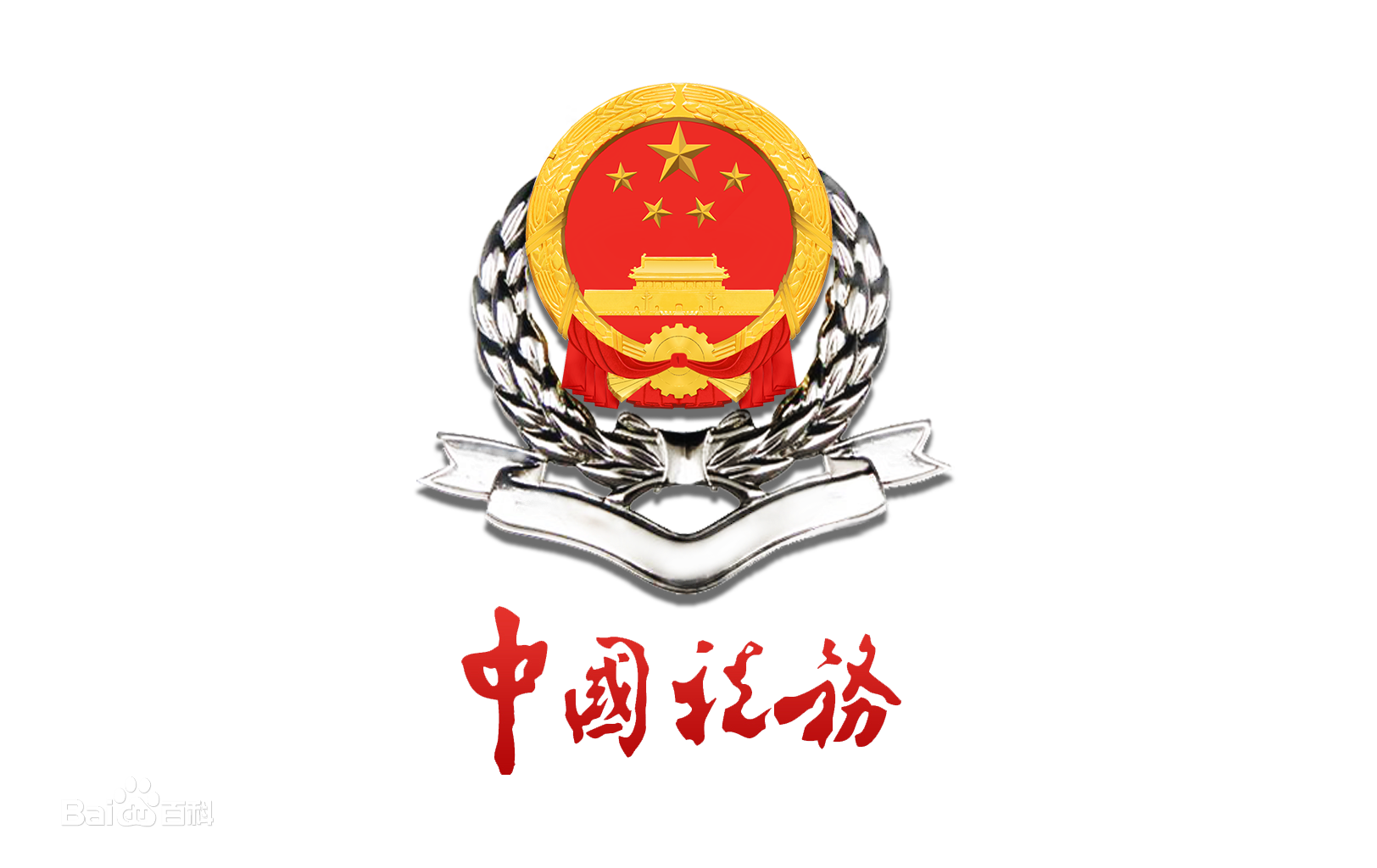 汕尾税务
06
政策衔接问题
政策衔接问题
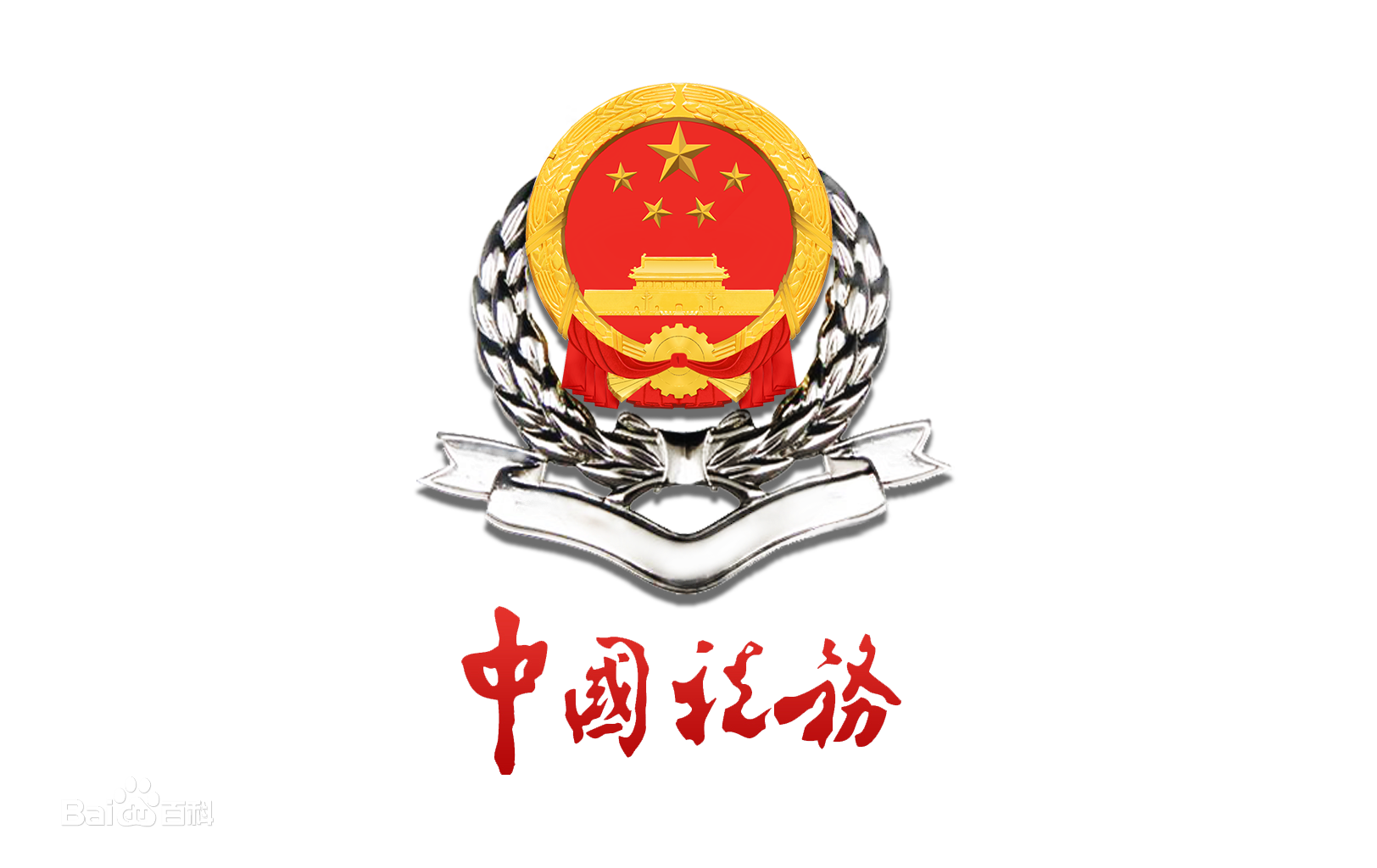 汕尾税务
一、纳税人申请留抵退税环节
（一）与纳税申报的衔接
申请退税前
申请退税时
申请退税后
应相应调减当期留抵税额
收到税务机关准予留抵退税的《税务事项通知书》当期
相应填写《增值税及附加税费申报表附列资料（二）（本期进项税额明细）》第22栏“上期留抵税额退税”
应在规定期限内，完成当期增值税纳税申报后申请留抵退税
政策衔接问题
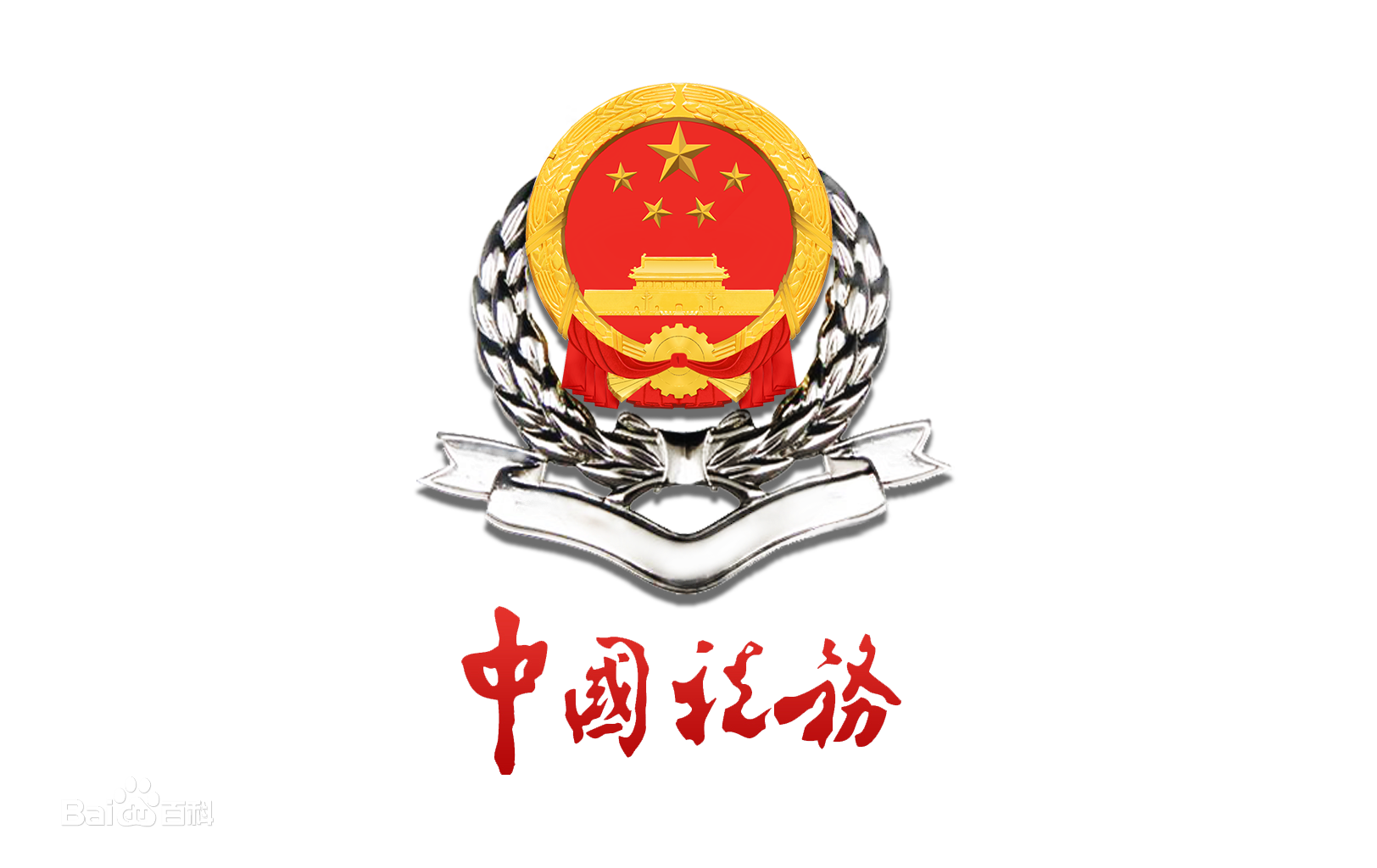 汕尾税务
（二）与出口退税的衔接
先办理免抵退税
再申请退还留抵税额
免抵退税零申报
免抵退税办理完毕后仍符合14号公告规定条件的
与出口退税的衔接
待税务机关核准免抵退税应退税额后
同一申报期既申报免抵退税又申请办理留抵退税
申请办理留抵退税时存在尚未经税务机关核准的免抵退税应退税额
.
允许退还的期末留抵税额=最近一期期末留抵税额－税务机关核准的免抵退税应退税额
政策衔接问题
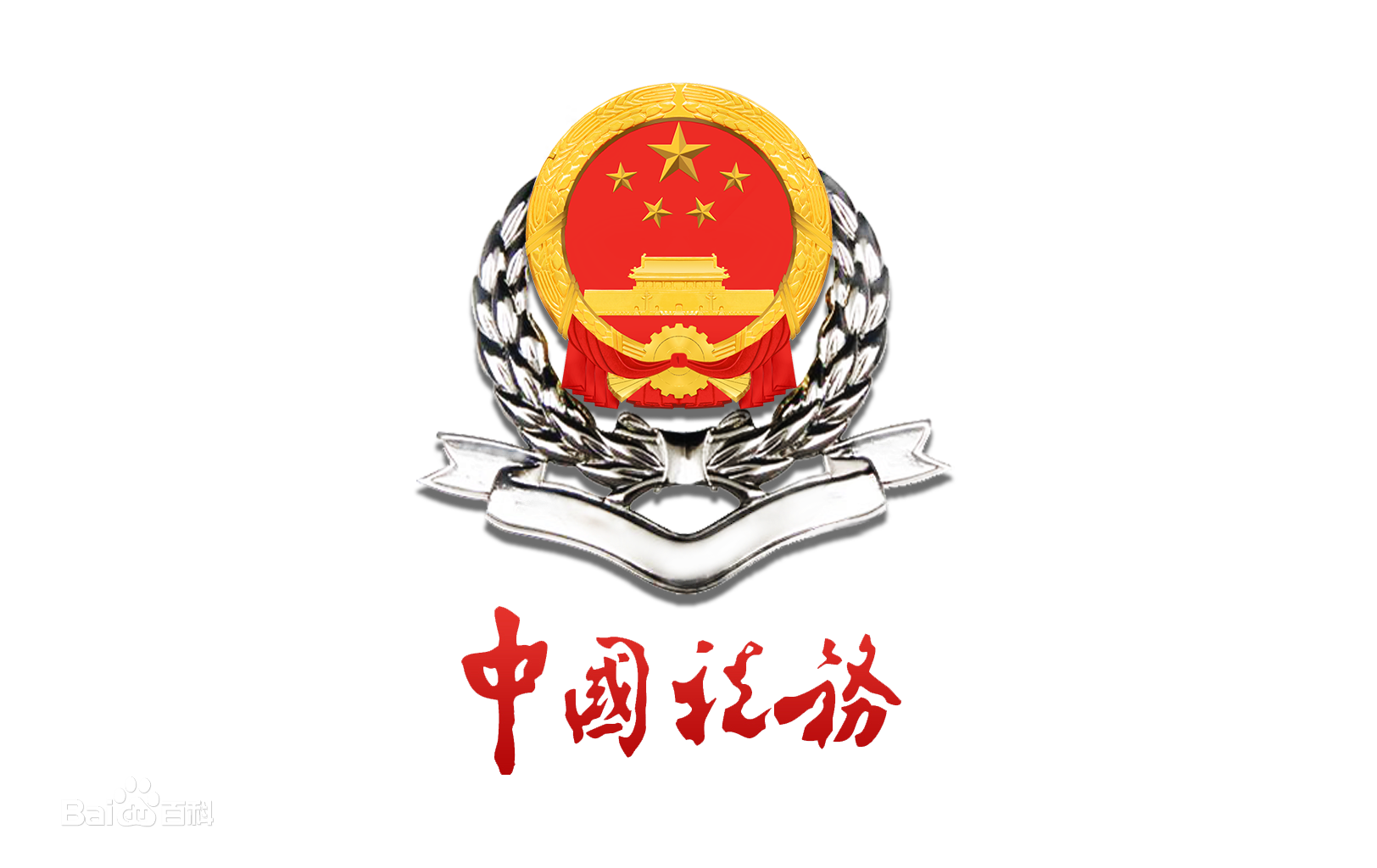 汕尾税务
如果在纳税人办理增值税纳税申报和免抵退税申报后、税务机关核准其免抵退税应退税额前，核准了其前期申请的留抵退税
当期免抵退税应退税额和免抵税额=最近一期期末留抵税额－税务机关核准的留抵退税额   

      例：某小型企业纳税人于4月29日申请留抵退税，税务机关按规定期限在5月10日核准其留抵退税。如纳税人在5月1日至该笔留抵退税核准之前办理了所属4月份的增值税纳税申报和免抵退税申报，并申请了出口免抵退税的，计算当期免抵退税应退税额和免抵税额时，就要扣减税务机关在5月10日核准的留抵退税额。
政策衔接问题
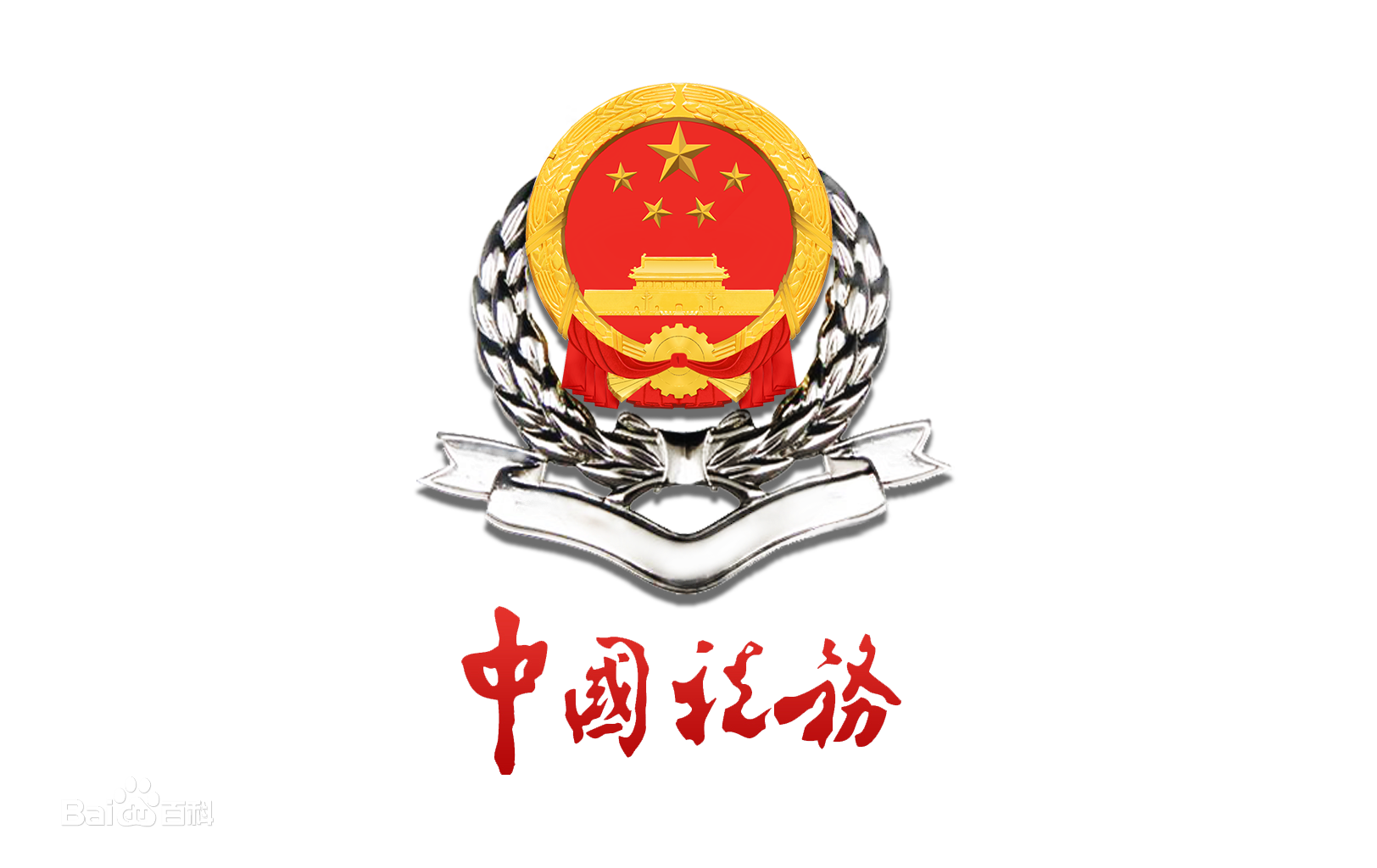 汕尾税务
（三）与增值税欠税管理的衔接
02.期末留抵税额
01.增值税欠税
允许退还的期末留抵税额=最近一期期末留抵税额 - 增值税欠税
二、退税款缴回环节
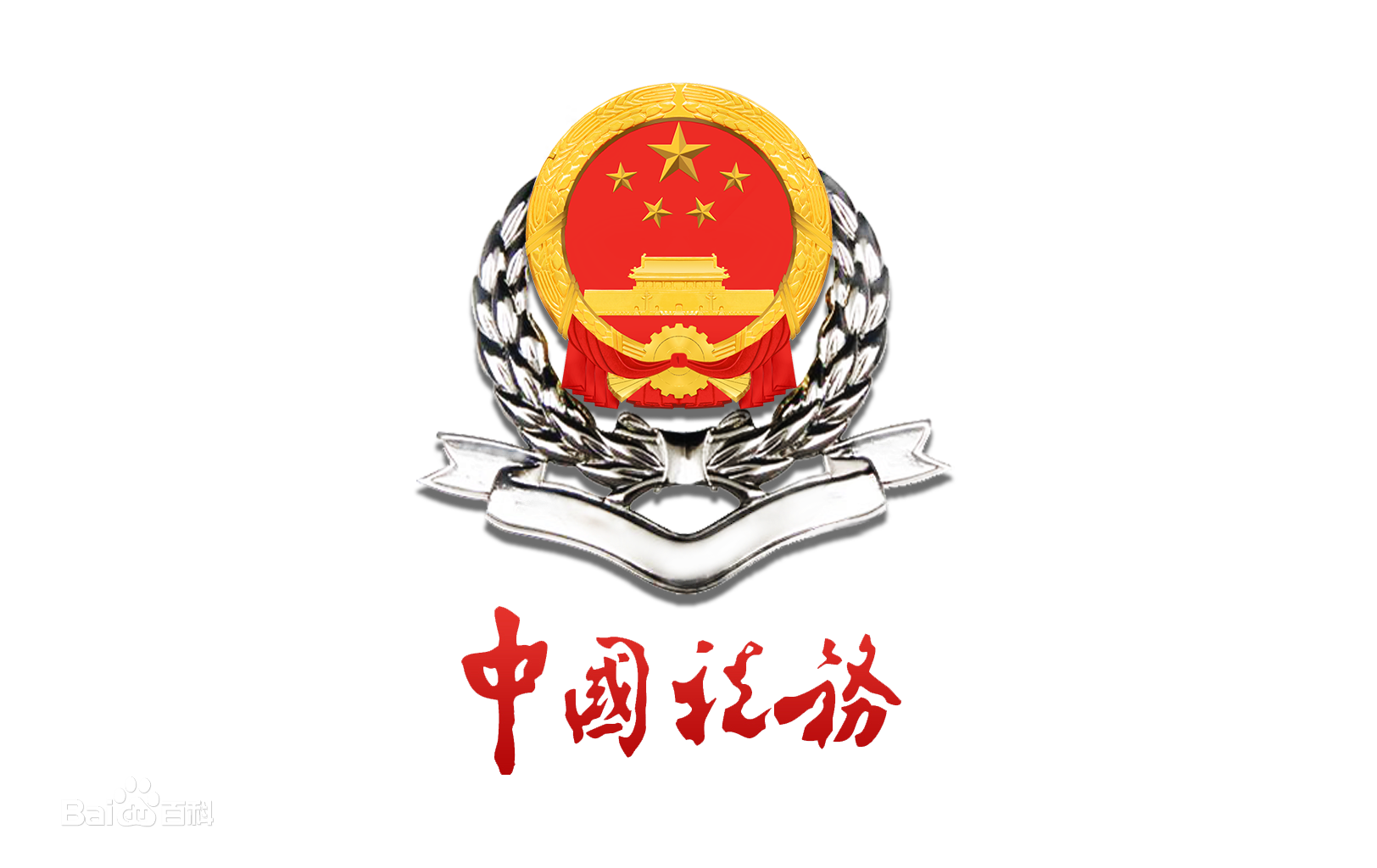 汕尾税务
（一）留抵退税缴回
选择享受即征即退、先征后返（退）
自2019年4月1日起已取得留抵退税款的，不得再申请享受增值税即征即退、先征后返（退）政策。纳税人可以在2022年10月31日前一次性将已取得的留抵退税款全部缴回后，按规定申请享受增值税即征即退、先征后返（退）政策。
政策适用有误
如果发现纳税人存在留抵退税政策适用有误的情形，纳税人应在下个纳税申报期结束前缴回相关留抵退税款
更正申报数据
更正前期申报导致可退留抵税额发生变化，需要缴回留抵退税额
二、退税款缴回环节
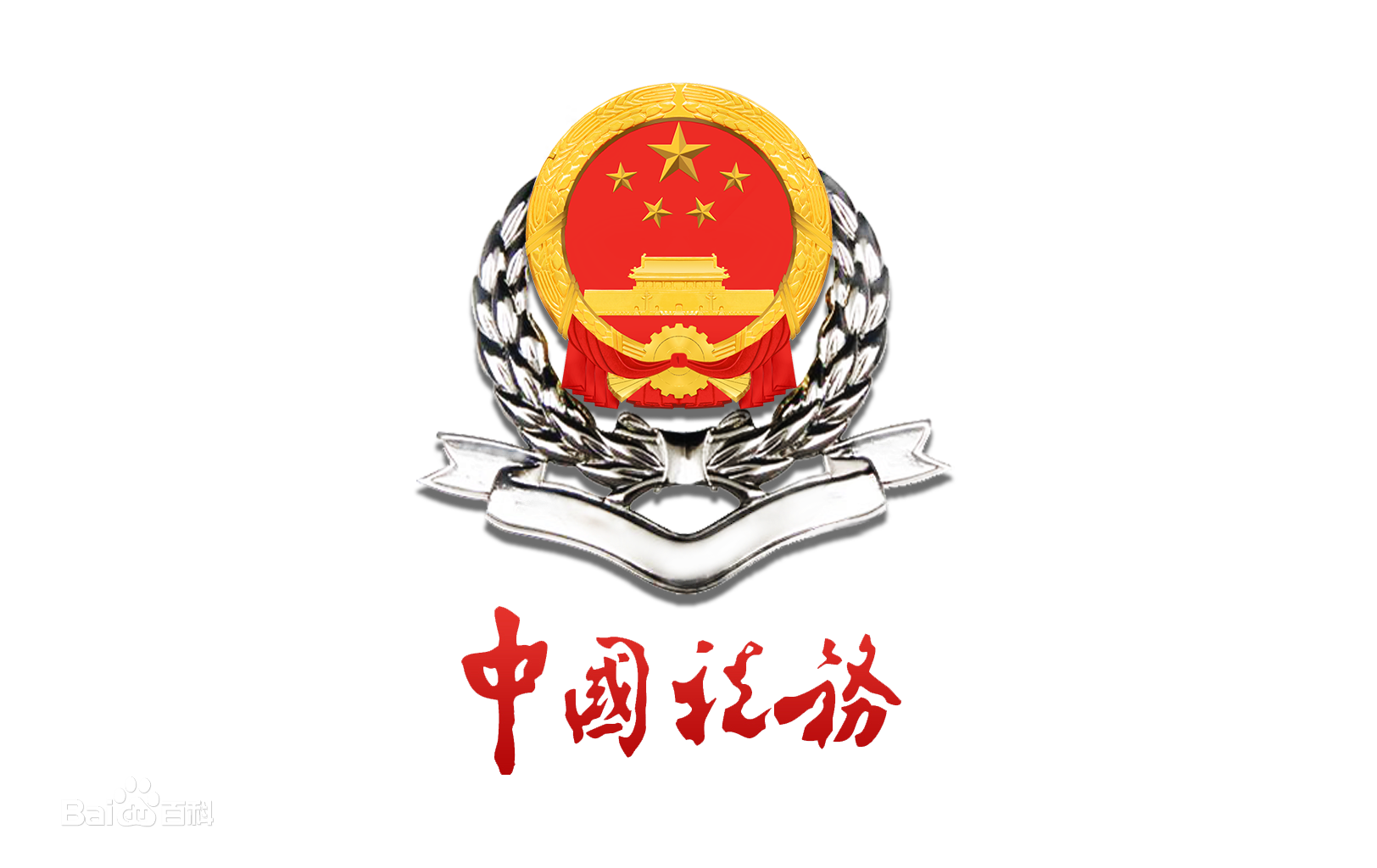 汕尾税务
（一）留抵退税缴回
提交《缴回留抵退税申请表》
电子税务局或办税服务厅
办理期限
存量留抵退税额必须一次性缴回
受理之日起5个工作日内，依申请向纳税人出具留抵退税款缴回的《税务事项通知书》
缴回后申报
《增值税及附加税费申报表附列资料（二）》（本期进项税额明细）第22栏“上期留抵税额退税”填写负数，并可继续按规定抵扣进项税额
二、退税款缴回环节
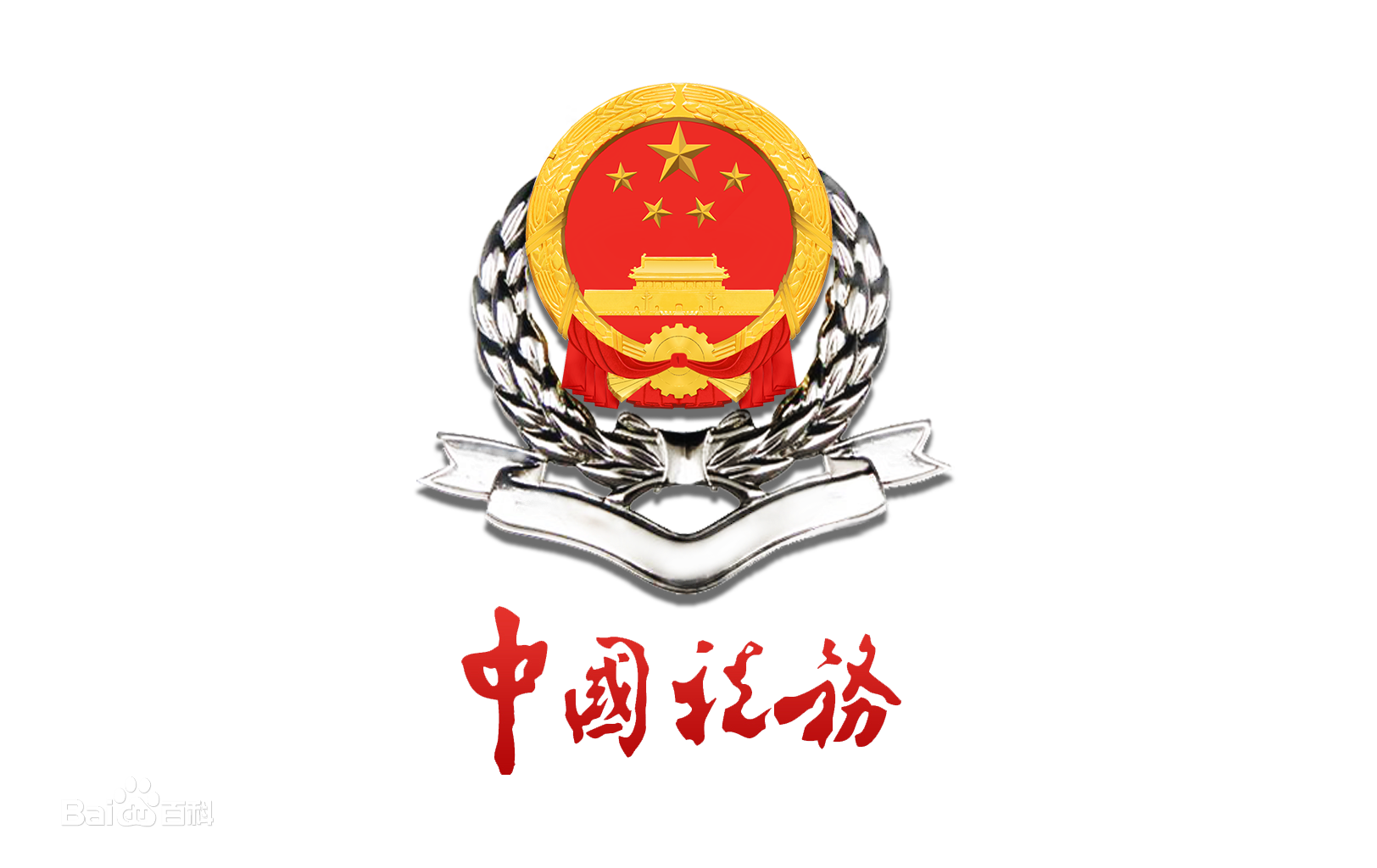 汕尾税务
（二）即征即退缴回
2019年4月1日起享受
一次性全部缴回
退税缴回模块
2022年10月31日前缴回
自2019年4月1日起已享受增值税即征即退、先征后返（退）政策的
在2022年10月31日前一次性将已退还的增值税即征即退、先征后返（退）税款全部缴回
纳税人在2022年10月31日前缴回相关退税款的次数为一次。
选择“缴回即征即退”
三、骗取留抵退税的处理
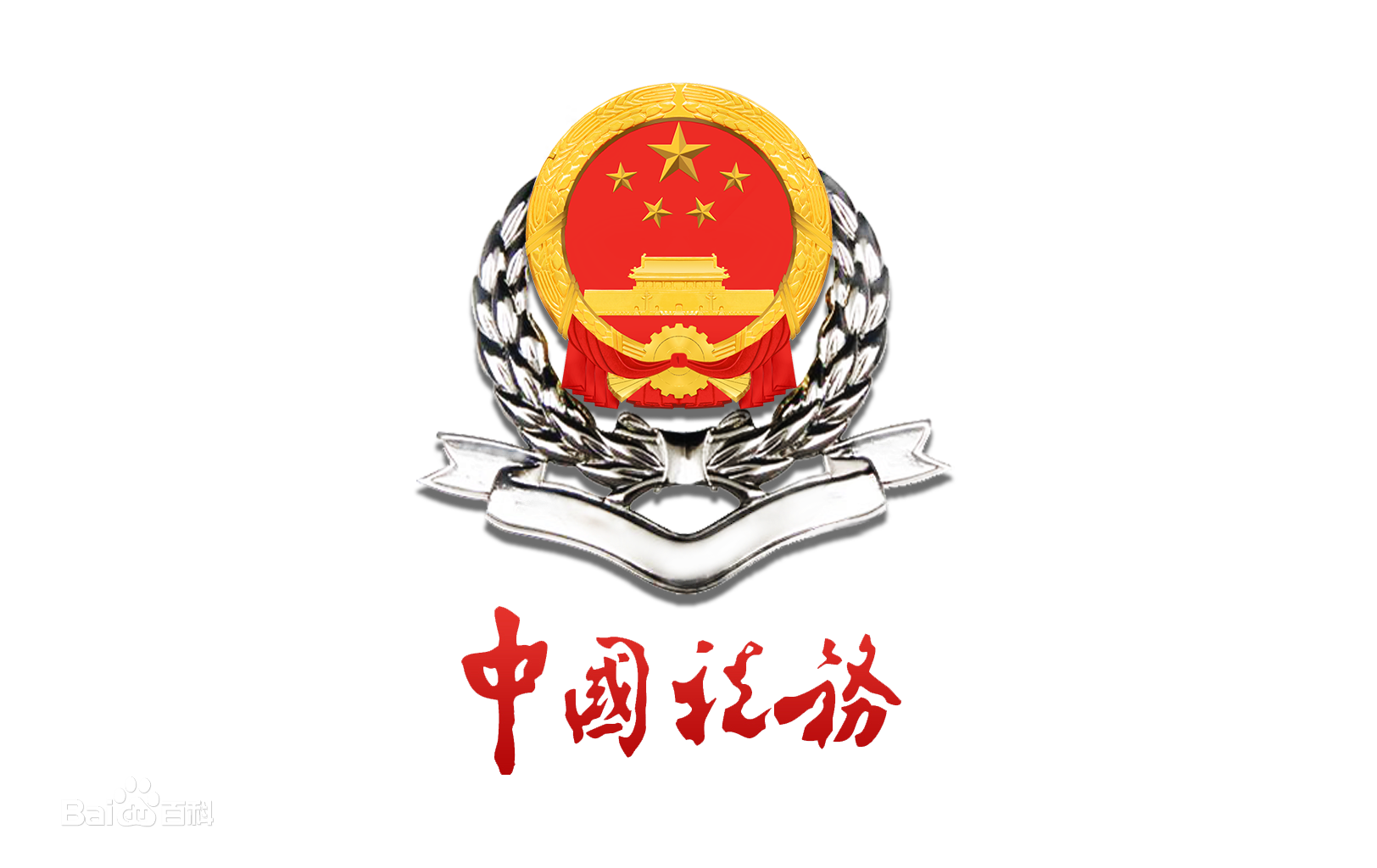 汕尾税务
以虚增进项、虚假申报或其他欺骗手段，骗取留抵退税款的，由税务机关追缴其骗取的退税款，并按照《中华人民共和国税收征收管理法》等有关规定处理。
虚增进项
隐瞒收入
虚假申报
总结
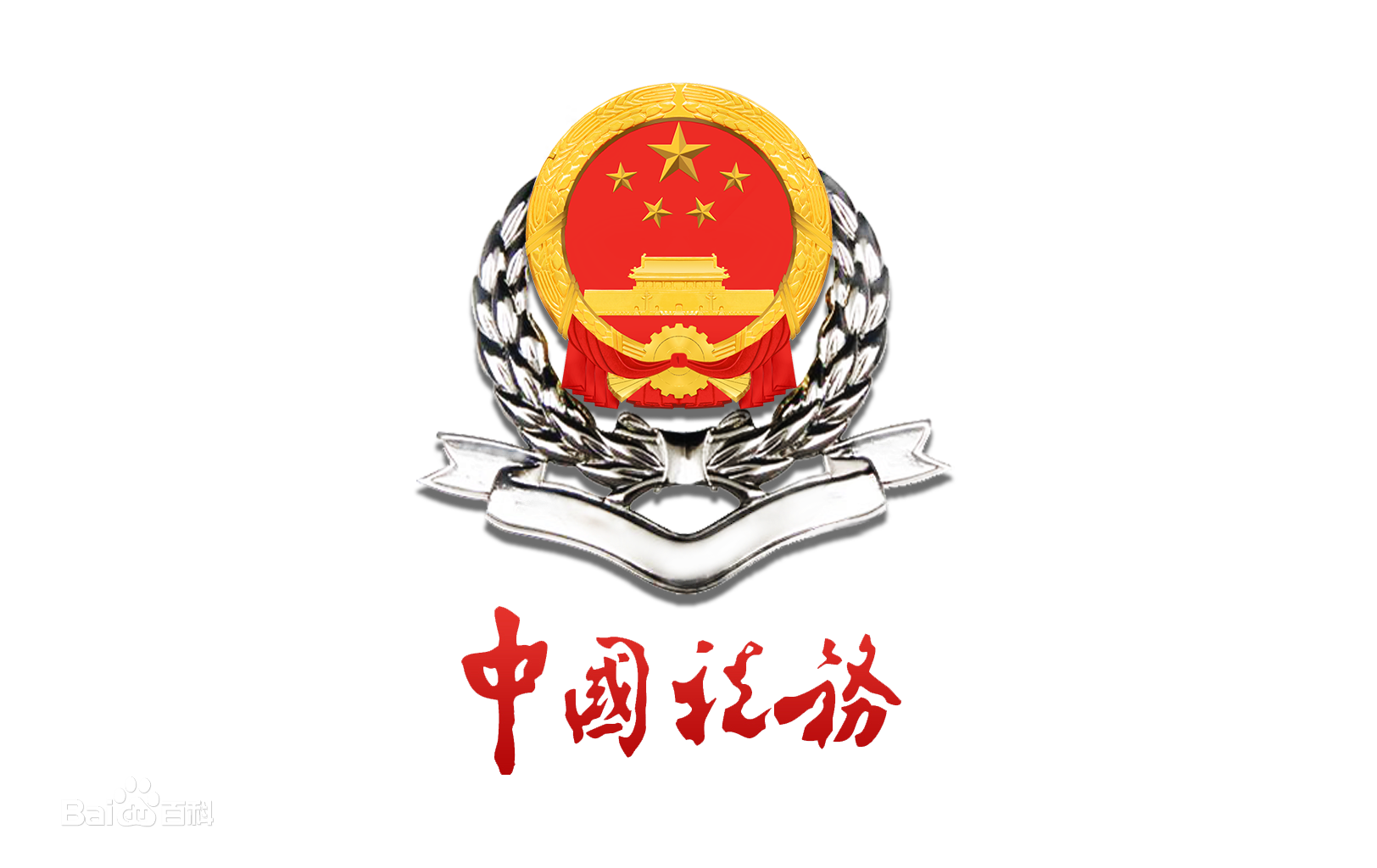 汕尾税务
小微企业、特定行业企业，同时符合规定的四个条件，即可自2022年4月申报期起，申请全额退还增量留抵税额
微型企业自2022年4月申报期起可一次性申请退还存量留抵税额
小型企业自2022年5月申报期起可一次性申请退还存量留抵税额
特定行业中的中型企业自2022年5月申报期起可一次性申请退还存量留抵税额
特定行业中的大型企业自2022年6月申报期起可一次性申请退还存量留抵税额
总结
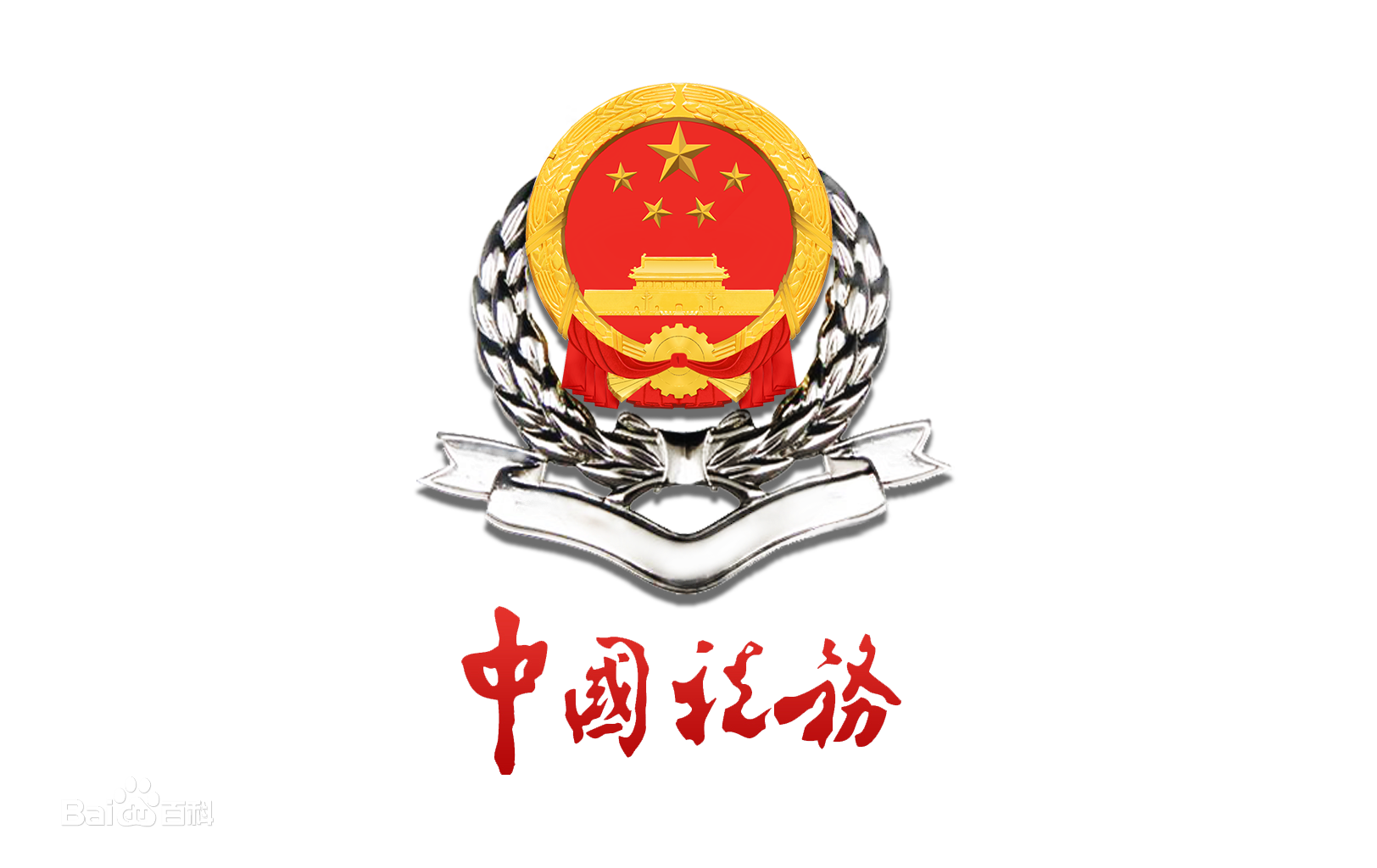 汕尾税务
大、中、小、微型企业的划型，按照《中小企业划型标准》和《金融业企业划型标准》以及税务标准去确定，主要采用“营业收入”和“资产总额”两个指标
特定行业企业按照申请退税前12个月特定行业业务销售额占比超过50%确定
存量留抵税额，2019年3月期末留抵税额与最近一个所属期申报的期末留抵税额的孰小值，一次性退还存量留抵税额后，存量留抵税额就为零
增量留抵税额，最近一个所属期申报的期末留抵税额减存量留抵税额，如计算结果小于零，则增量留抵税额为零
允许退还的期末留抵税额=允许退还的存量留抵税额+允许退还的增量留抵税额
小微企业和特定行业允许退还的存量留抵税额=存量留抵税额×进项构成比例×100%
小微企业和特定行业允许退还的增量留抵税额=增量留抵税额×进项构成比例×100%
一般企业允许退还的增量留抵税额=增量留抵税额×进项构成比例×60%
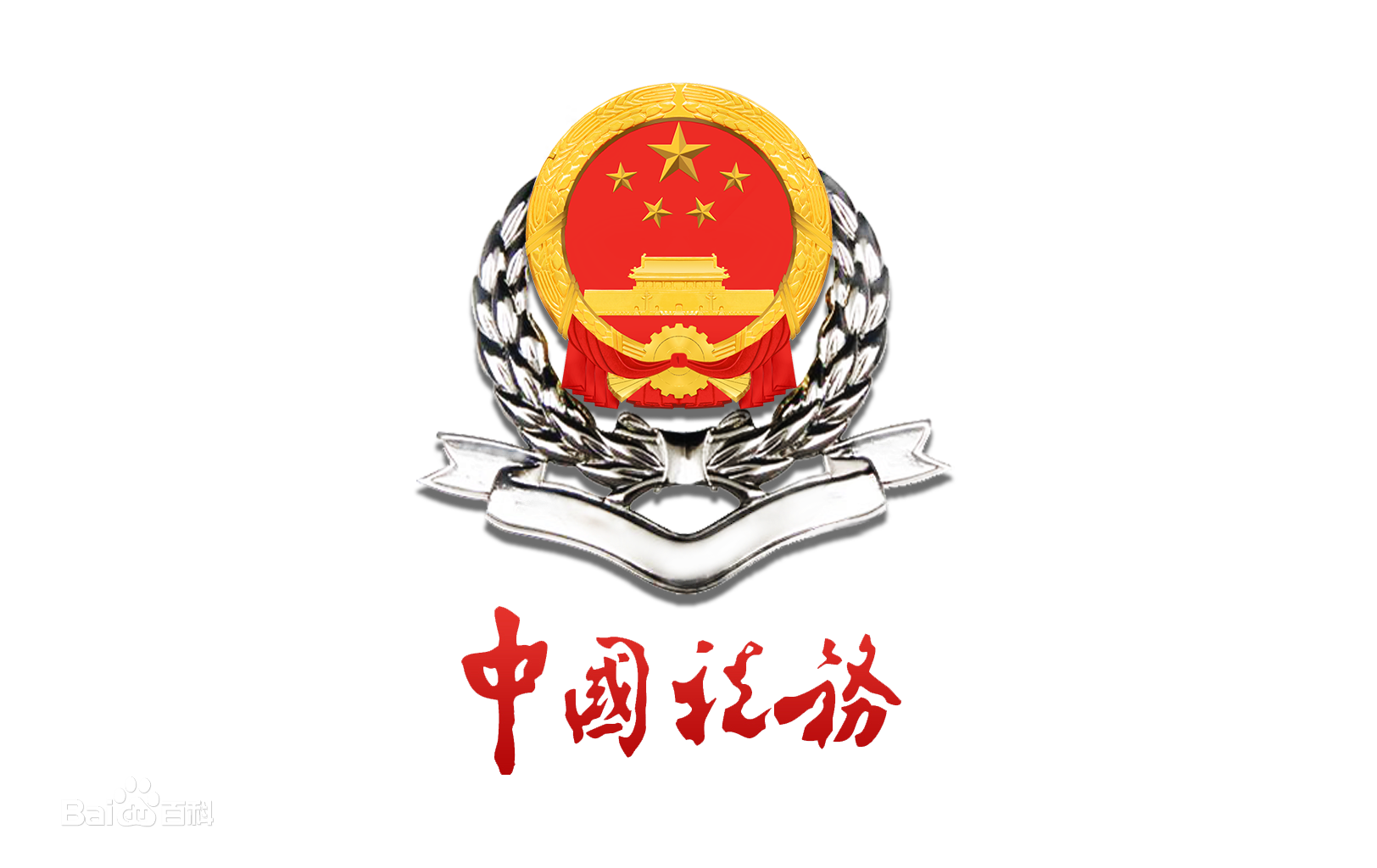 汕尾税务
谢谢聆听！